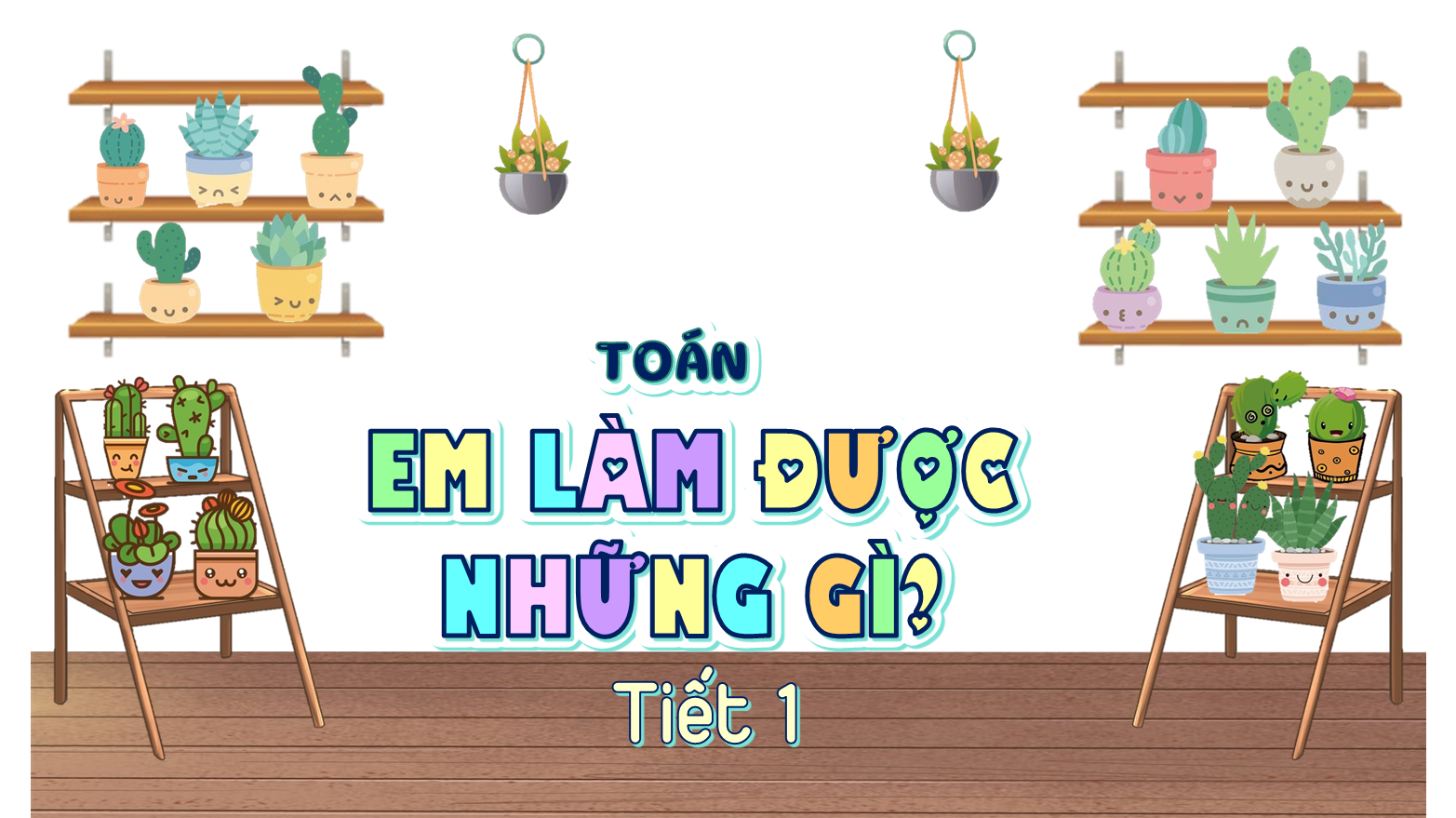 Thứ … ngày … tháng … năm …
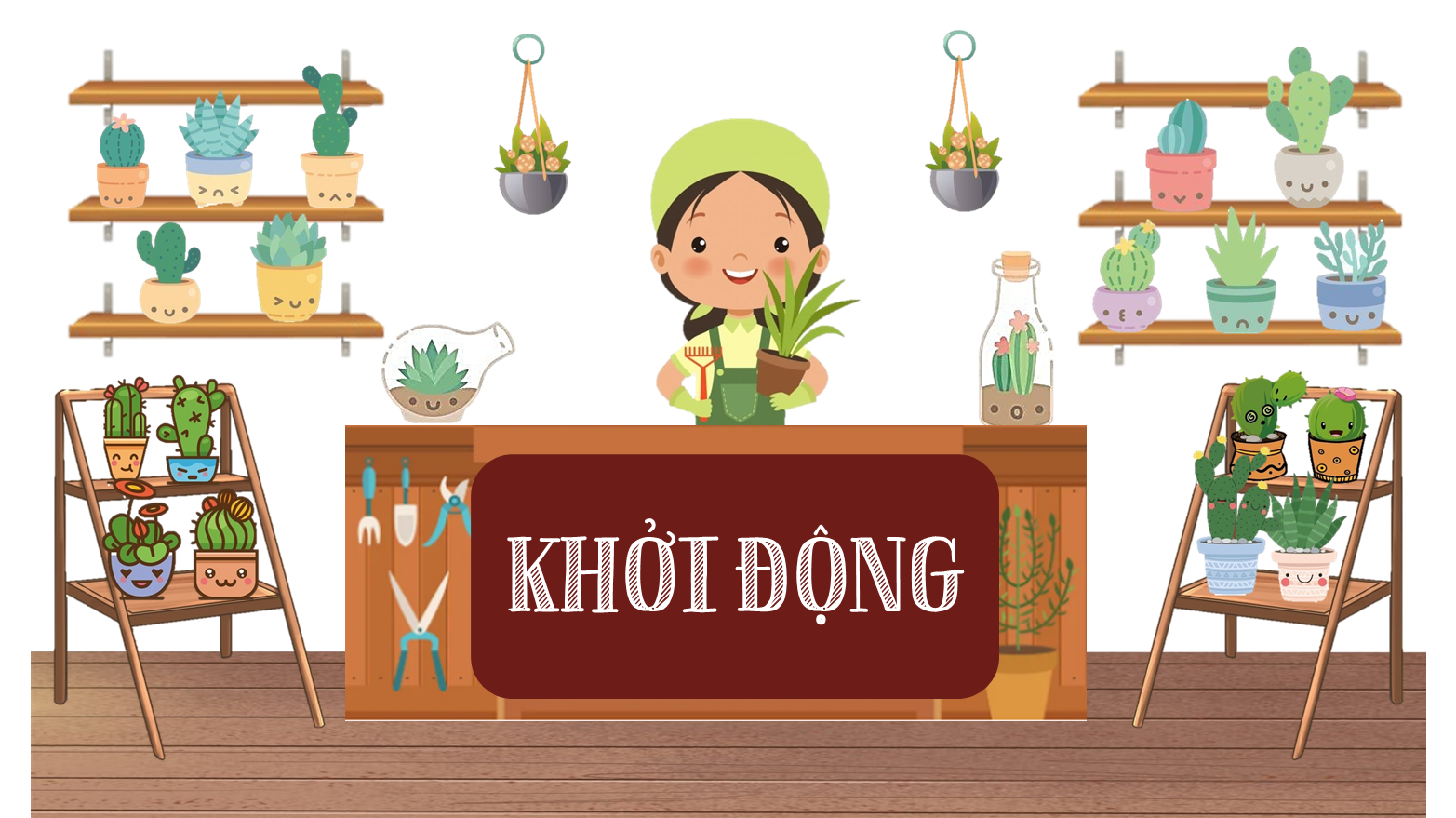 ĐỐ BẠN
ĐỐ BẠN
Học sinh lắng nghe câu hỏi từ giáo viên và giơ tay phát biểu đáp án. Ai trả lời đúng thì sẽ nhận được 1 điểm cộng.
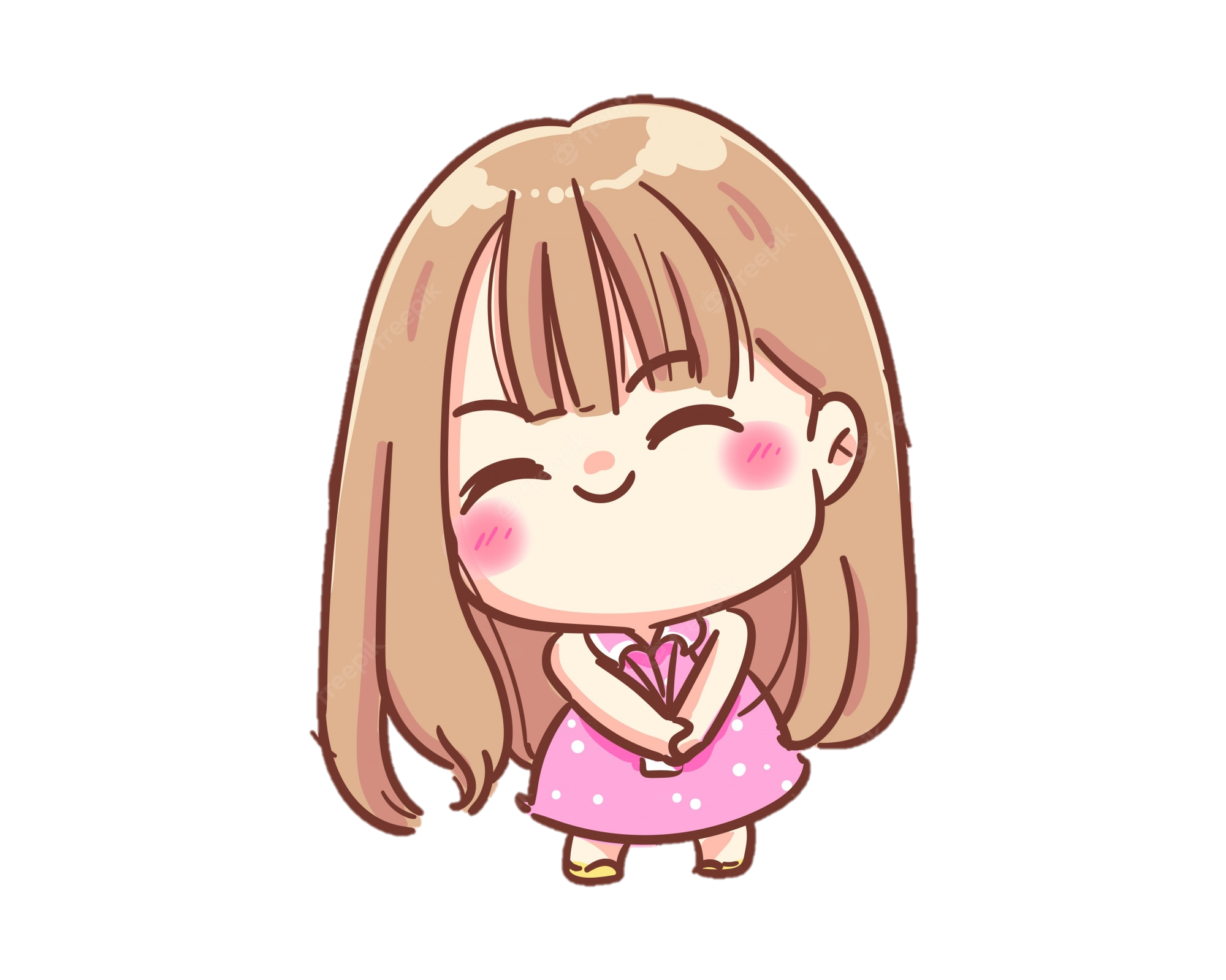 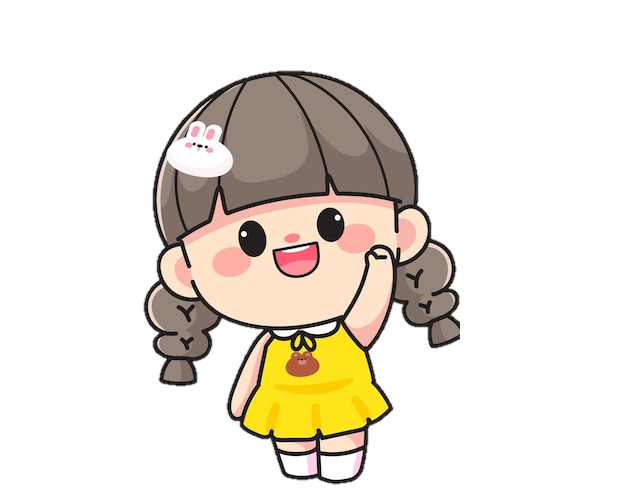 TRÒ CHƠI:
TRÒ CHƠI:
8000 : 40 = …?...
8000 : 40 = 200
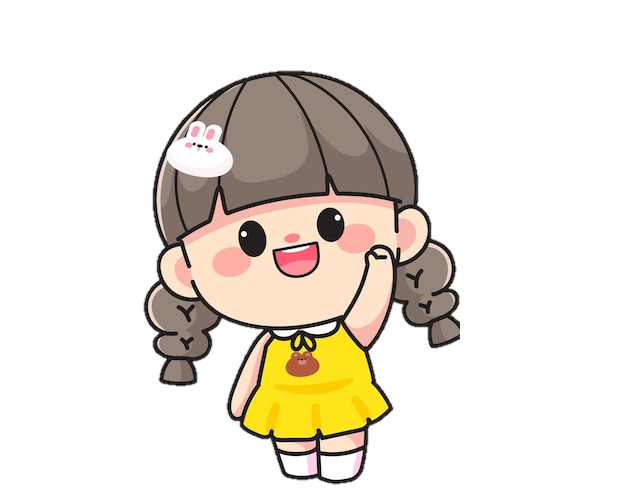 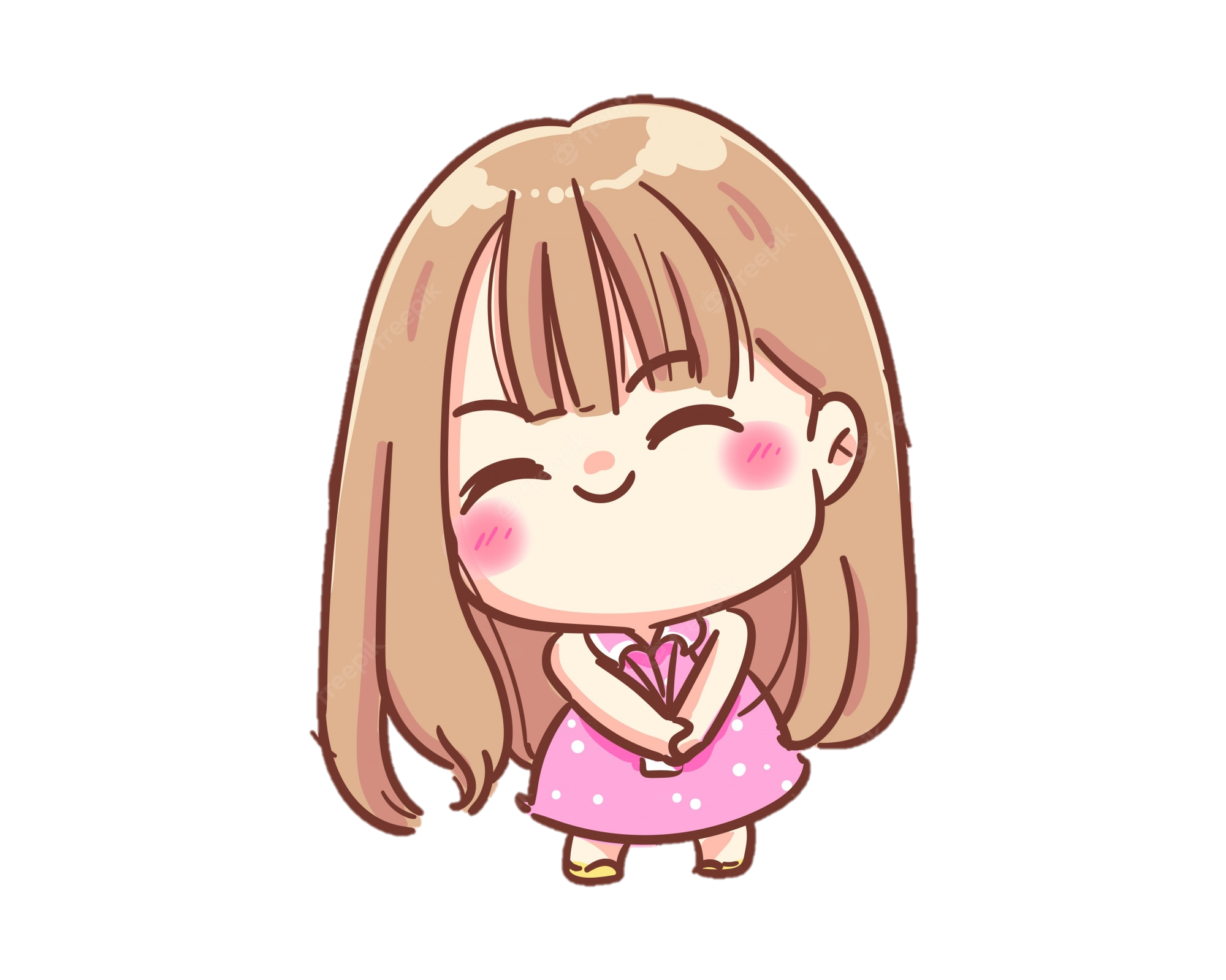 72000 : 80 = …?...
72000 : 80 = 900
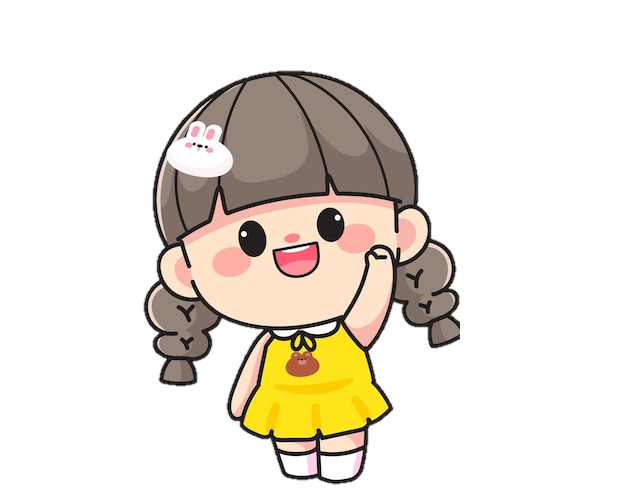 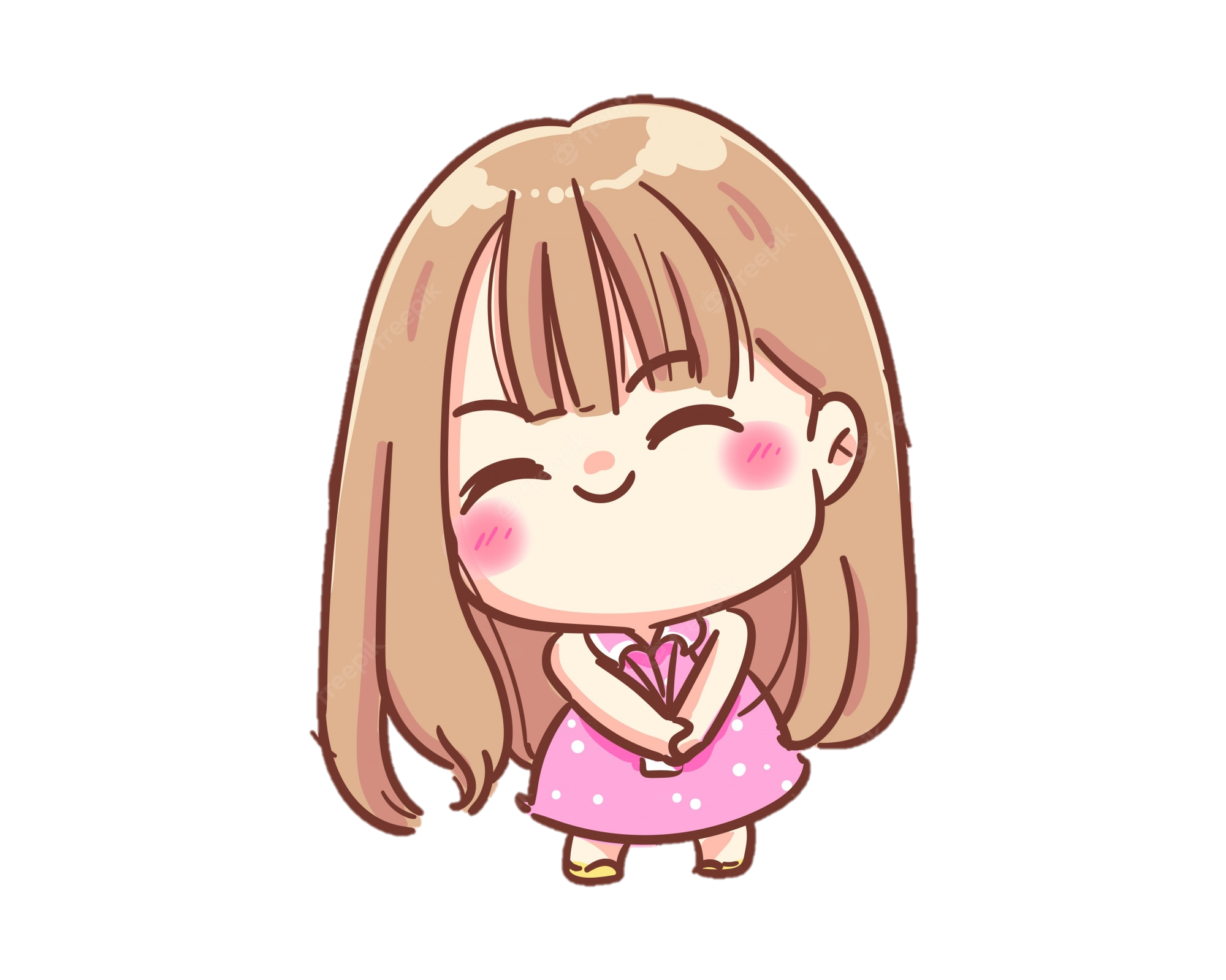 150 : 10 : 3 = ?
150 : 10 : 3 = 5
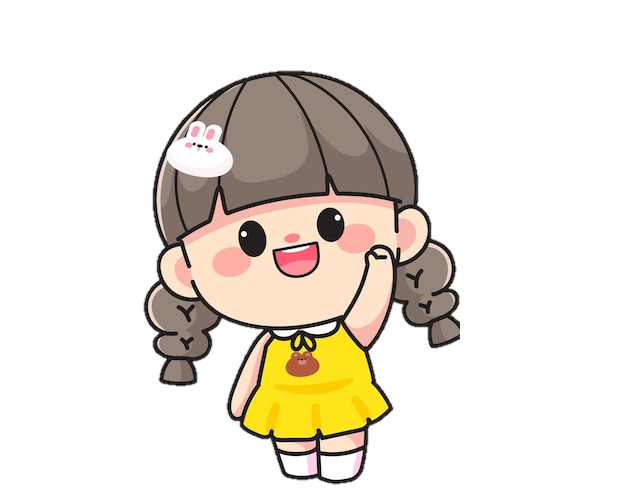 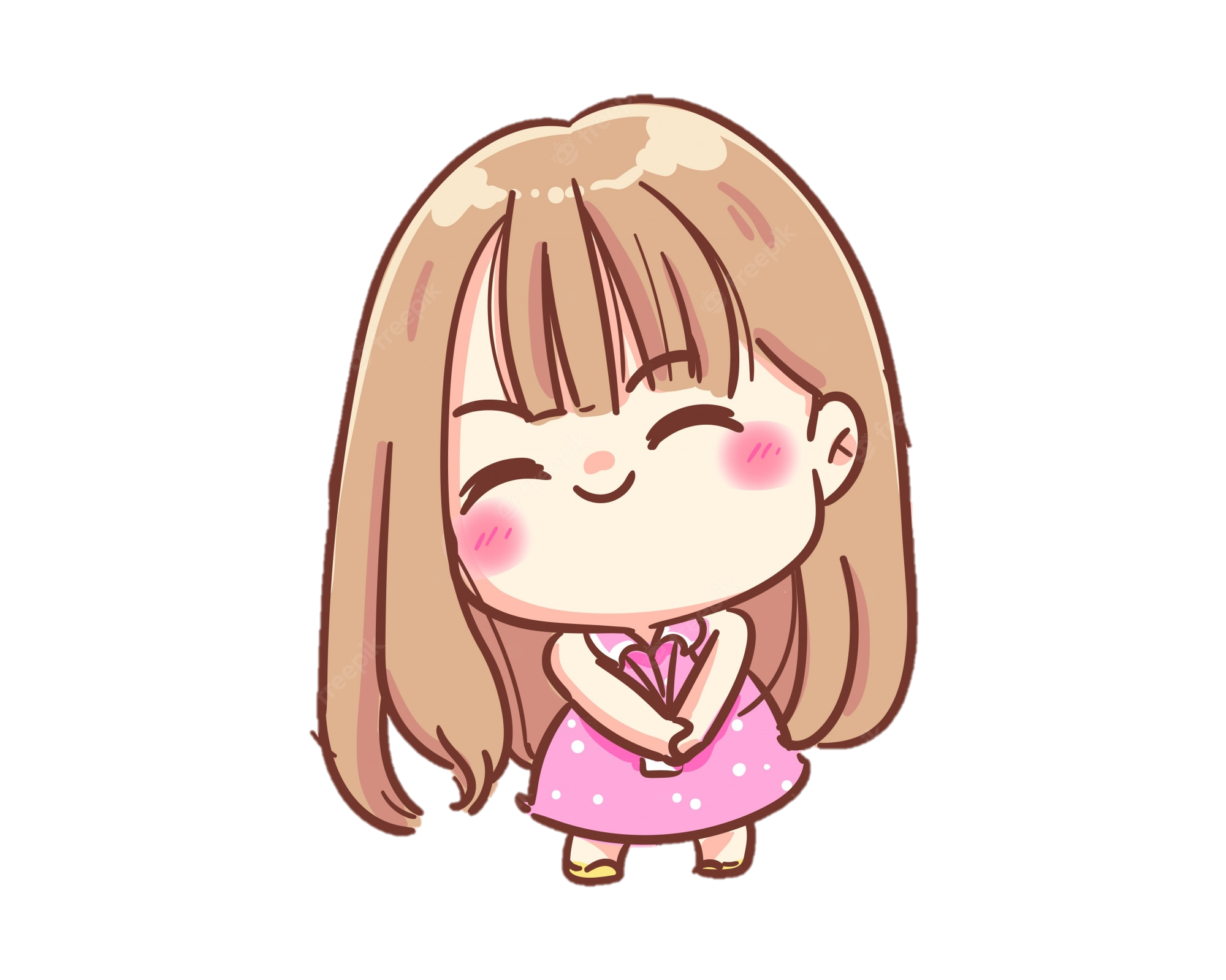 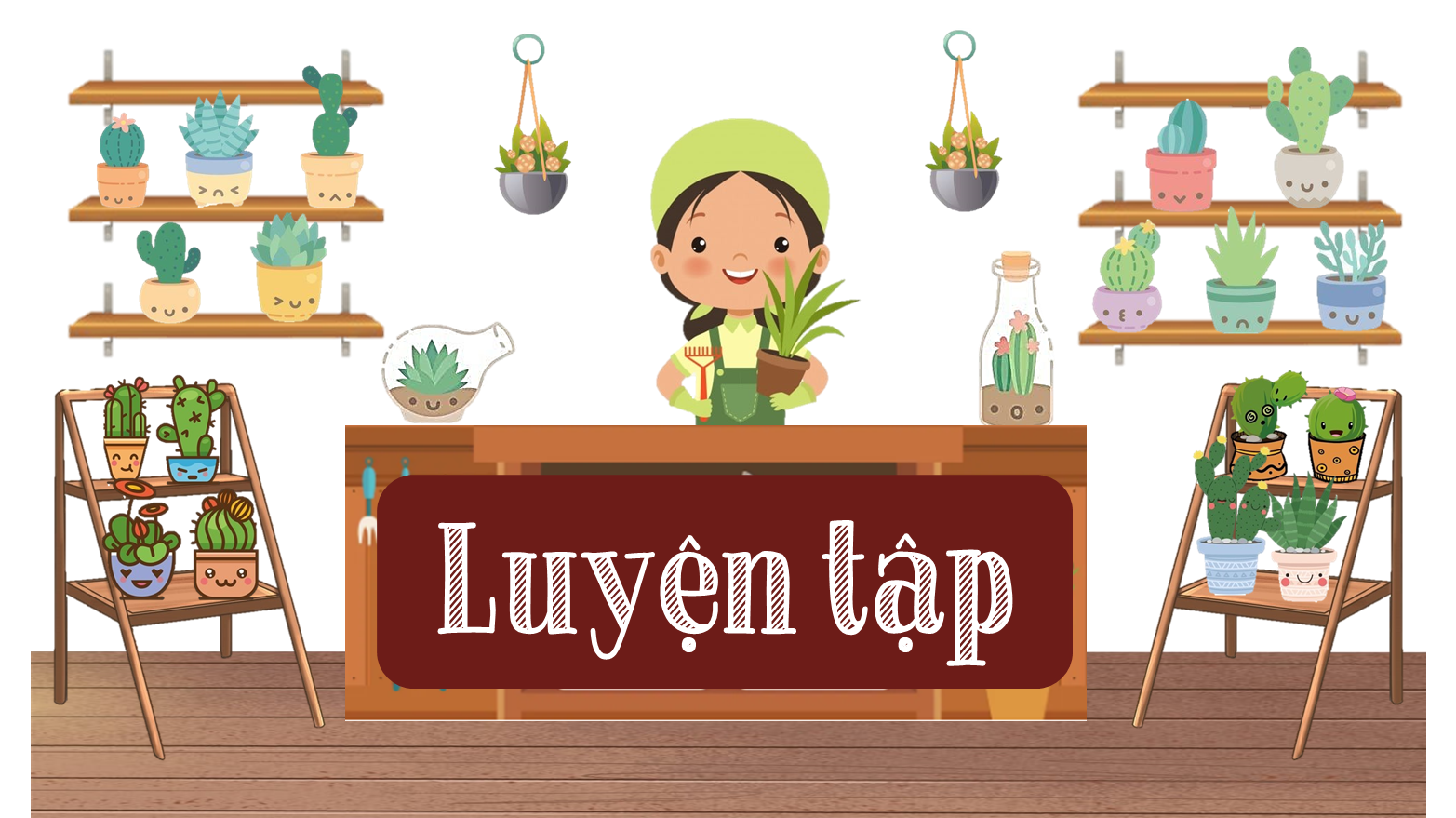 1
Tính nhẩm.
b) 720 : 10 : 8
     1 500 : (5 × 100)
     60 000 : 1 000 × 6
a) 2 100 : 10
    4 500 : 100
    83 000 : 1 000
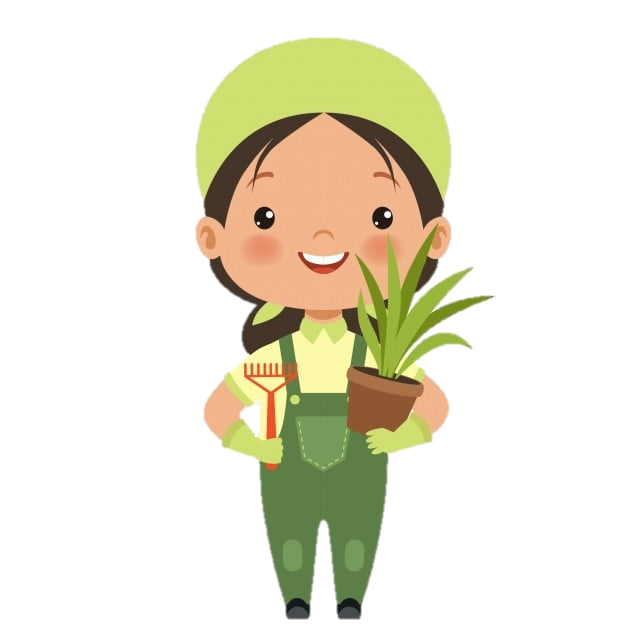 THẢO LUẬN NHÓM ĐÔI
THẢO LUẬN NHÓM ĐÔI
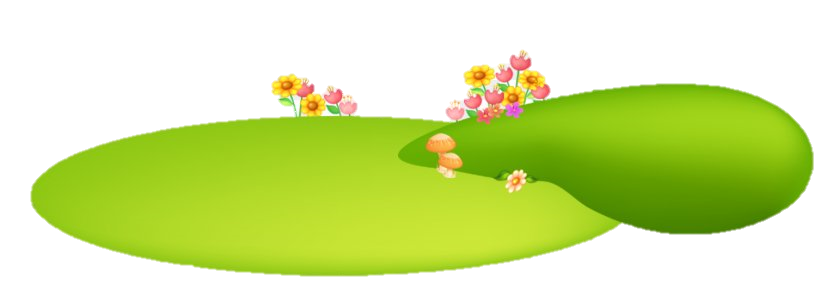 1
Tính nhẩm.
= 210
2 100 : 10
4 500 : 100
= 45
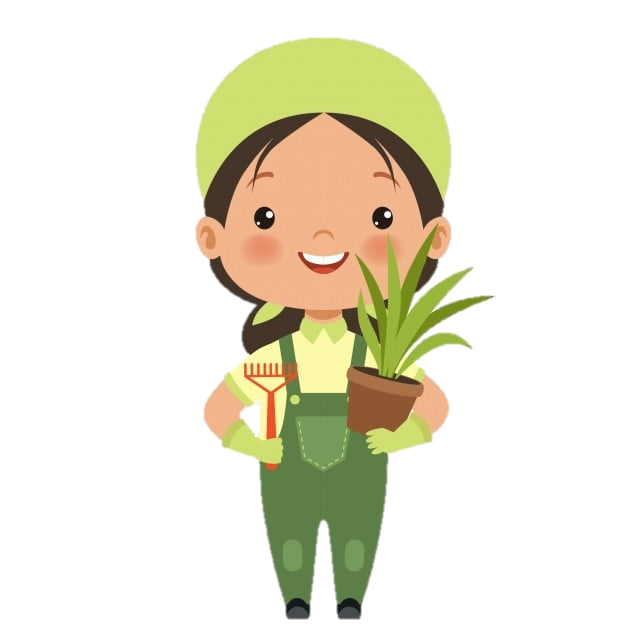 CÙNG NHAU CHIA SẺ
CÙNG NHAU CHIA SẺ
= 83
83 000 : 1 000
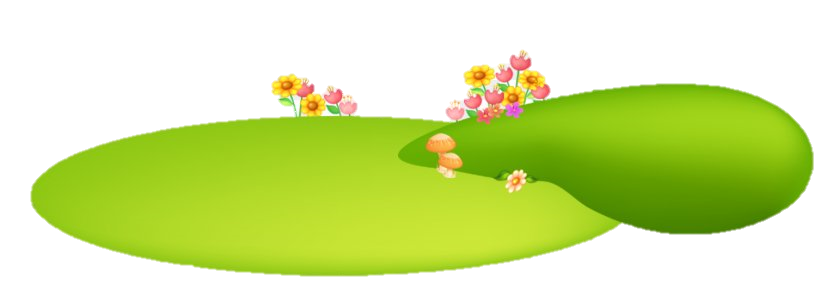 1
Tính nhẩm.
720 : 10 : 8
= 9
1 500 : (5 × 100)
= 3
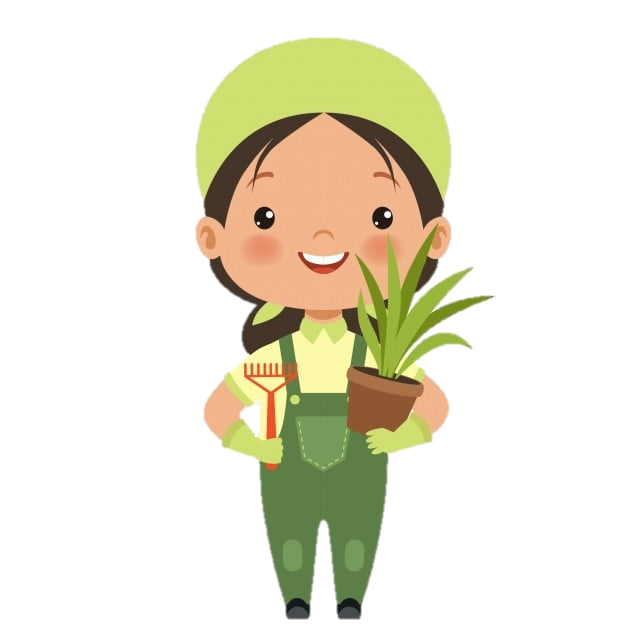 CÙNG NHAU CHIA SẺ
CÙNG NHAU CHIA SẺ
60 000 : 1 000 × 6
= 10
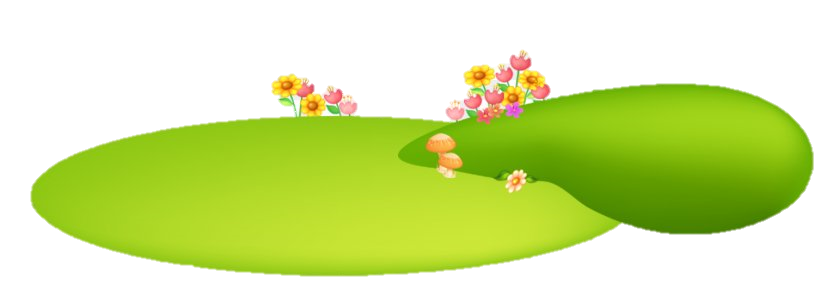 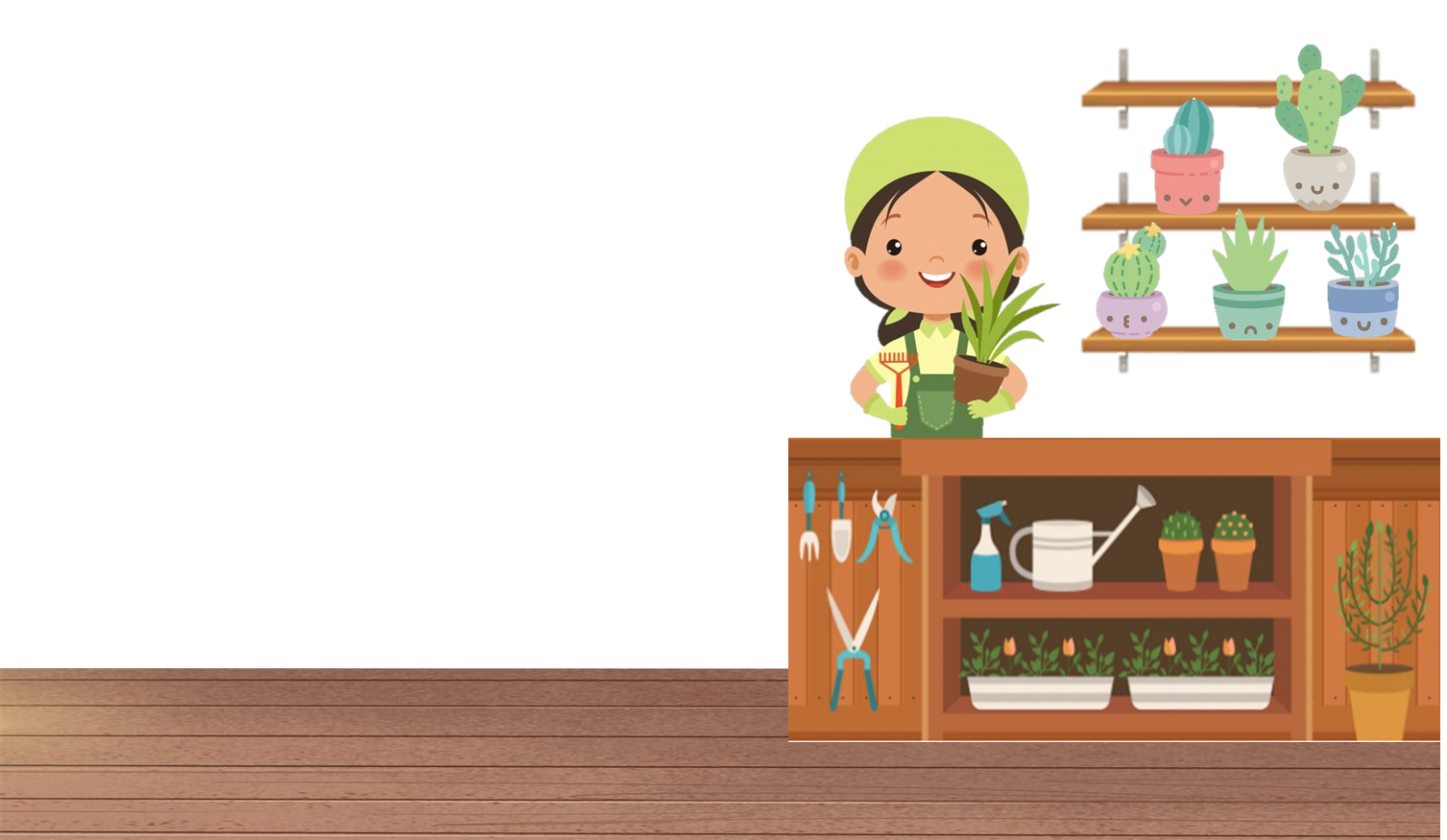 2
Đặt tính rồi tính.
a) 720 : 90
6 890 : 30
b) 799 : 17
1 188 : 51
THẢO LUẬN NHÓM ĐÔI
THẢO LUẬN NHÓM ĐÔI
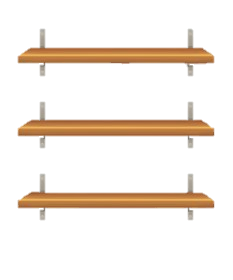 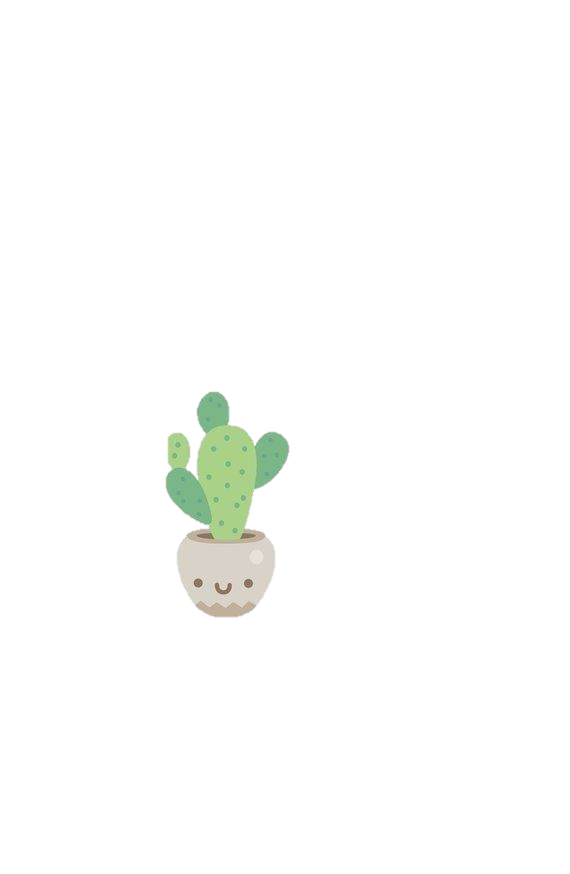 2
Đặt tính rồi tính.
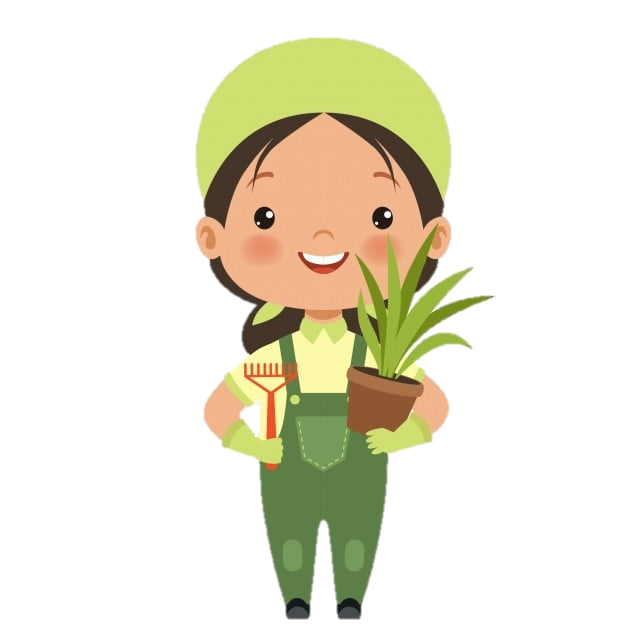 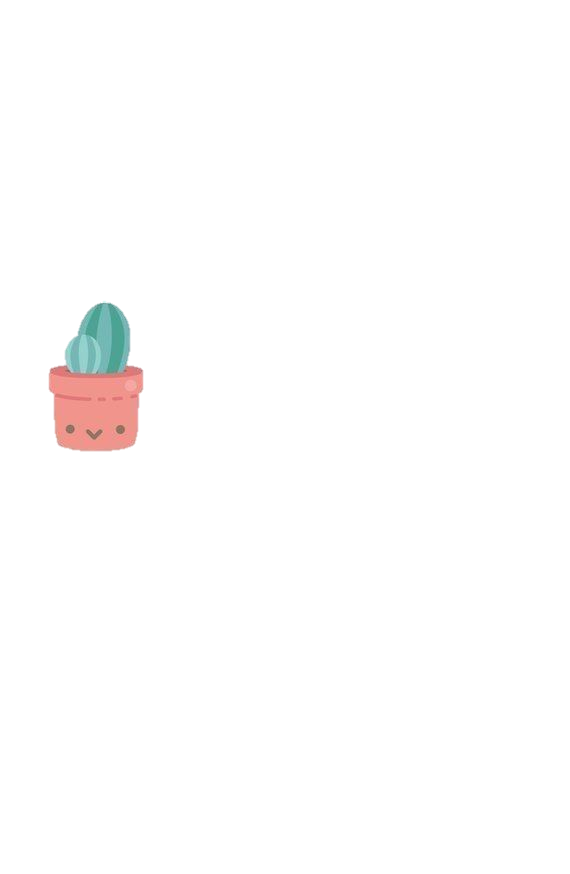 720 : 90
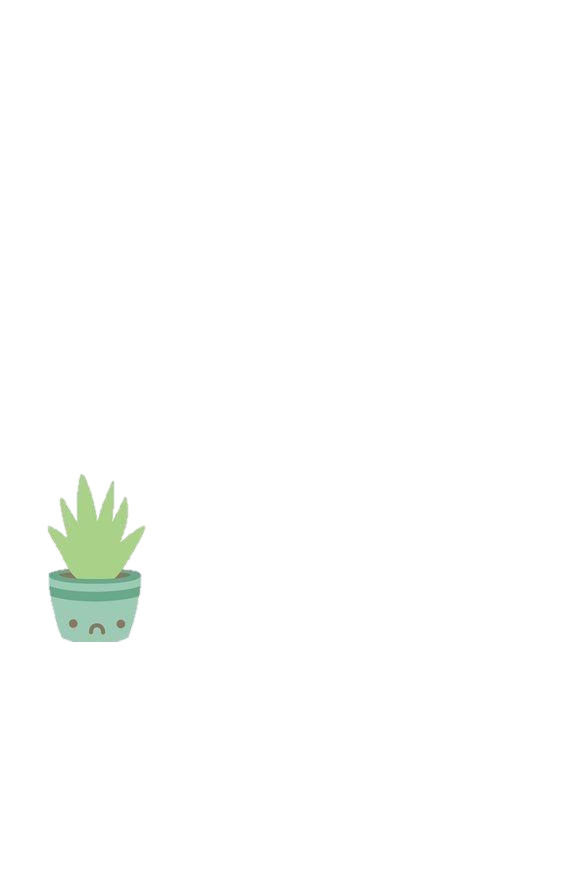 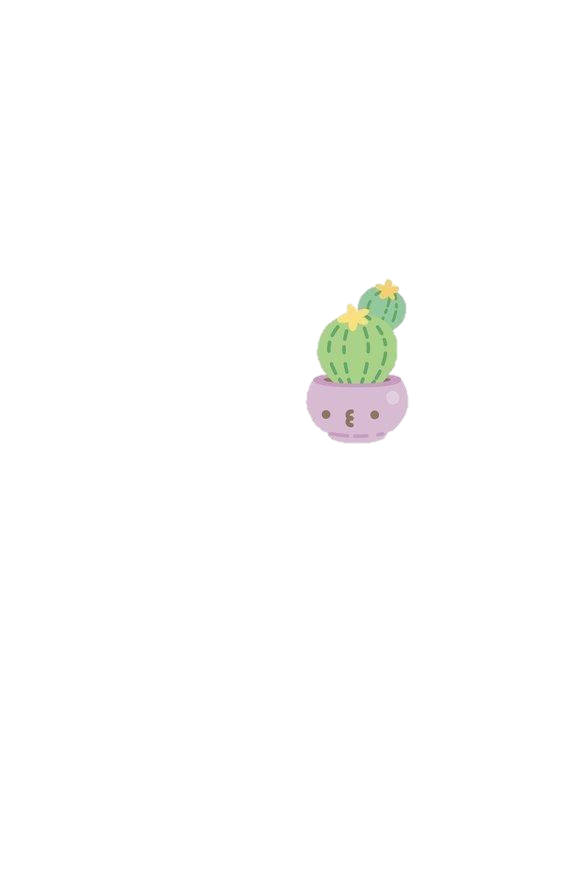 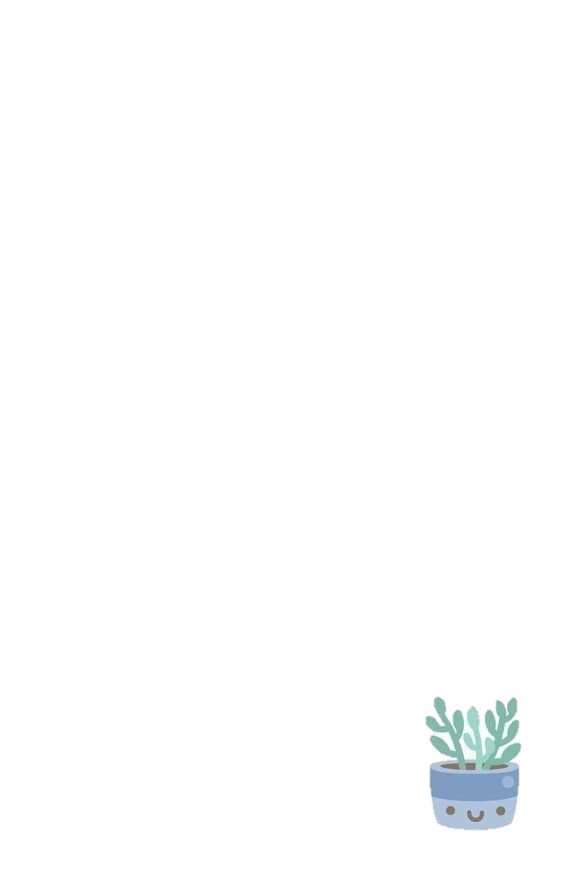 720
90
0
8
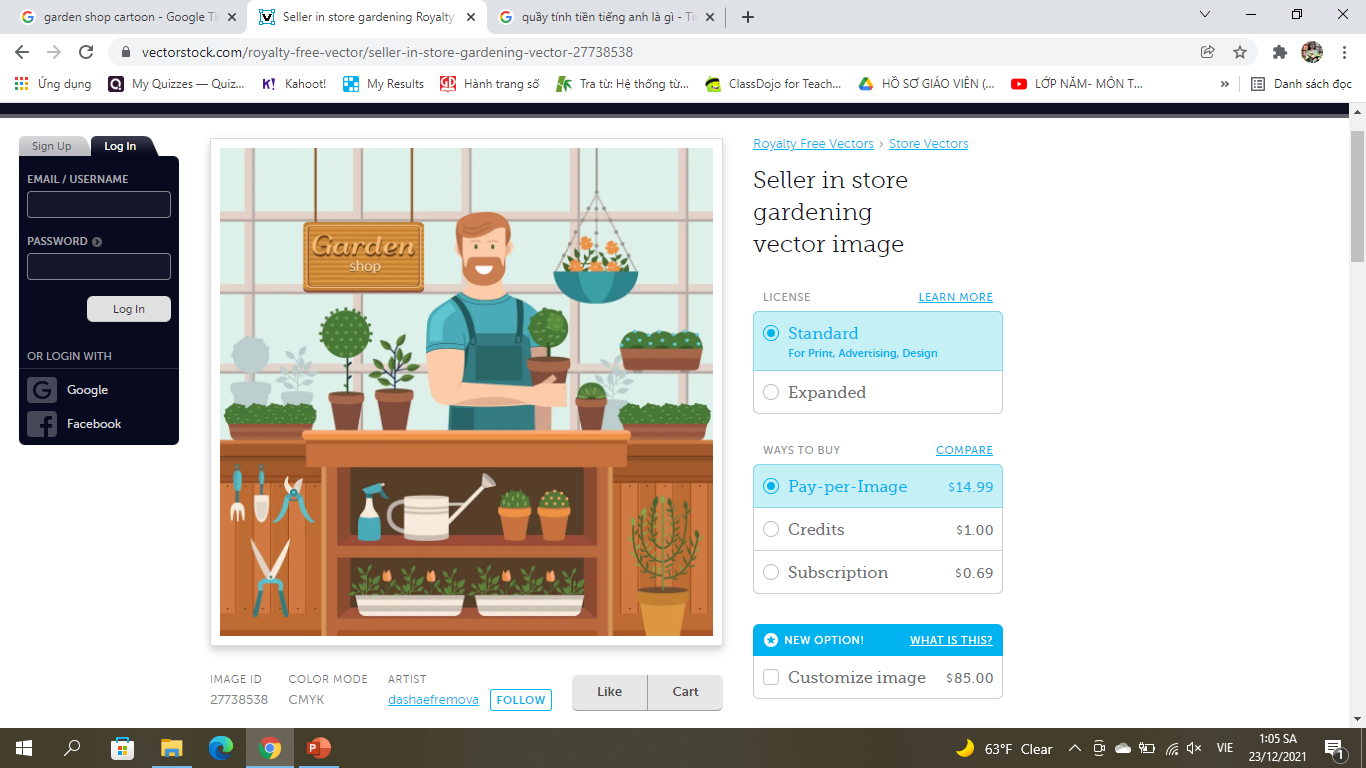 CÙNG NHAU 
CHIA SẺ
CÙNG NHAU 
CHIA SẺ
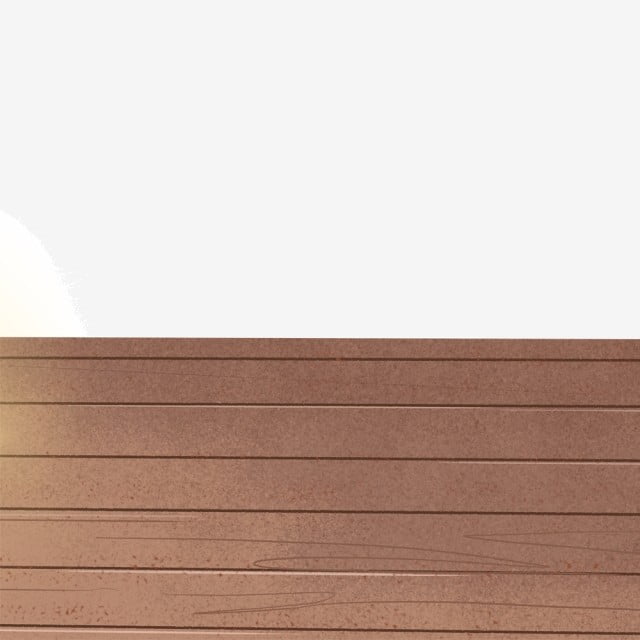 720 : 90 = 8
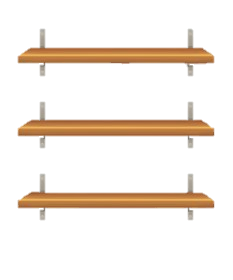 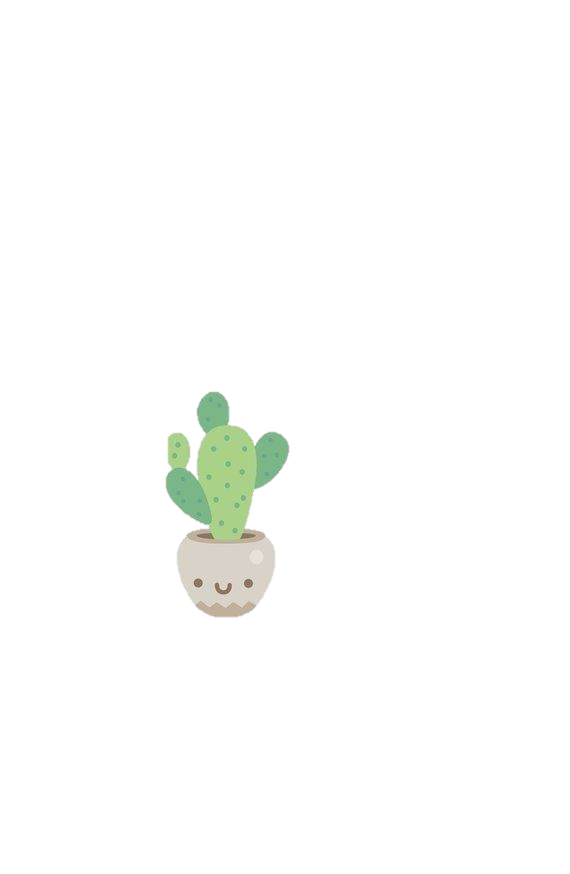 2
Đặt tính rồi tính.
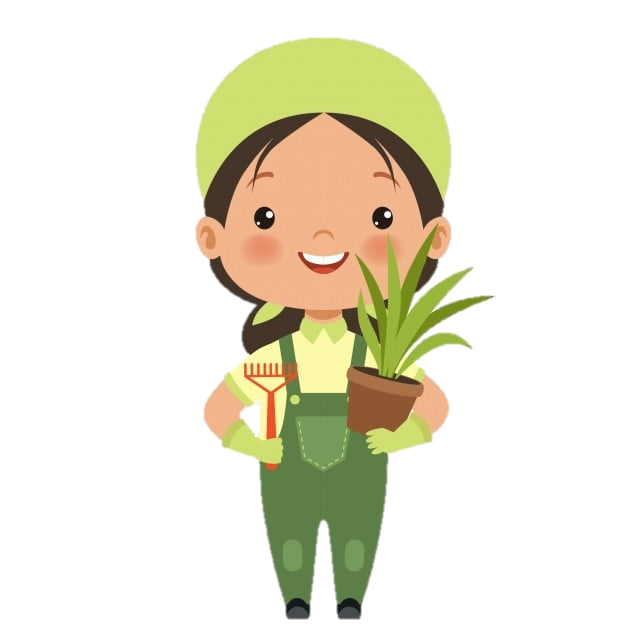 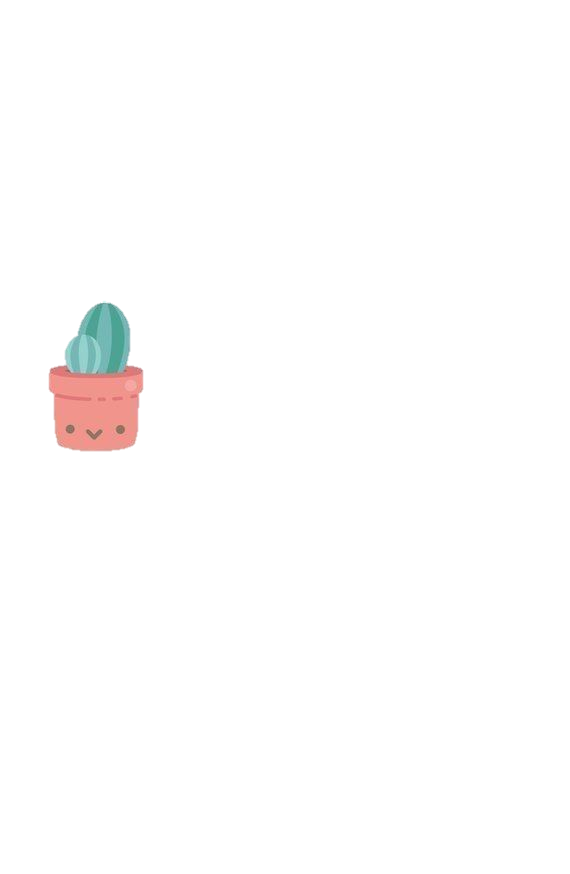 6 890 : 30
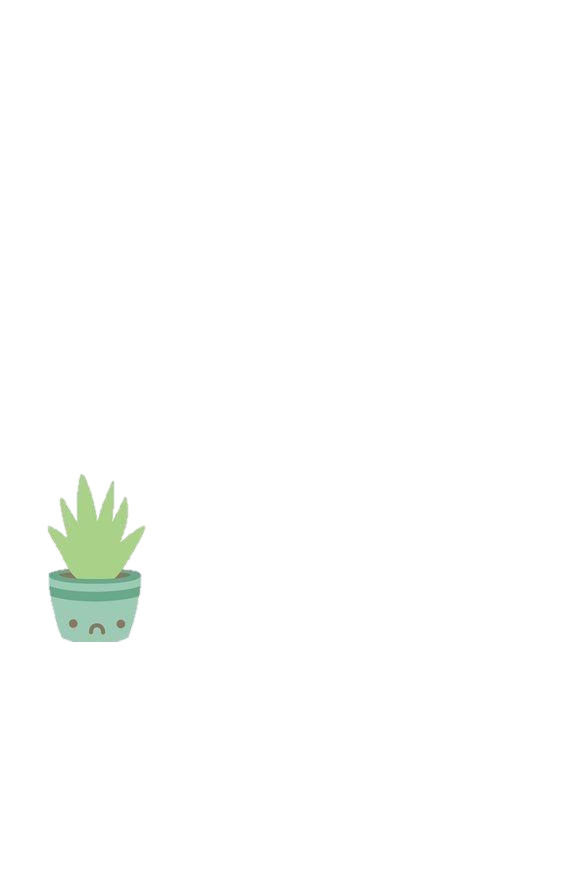 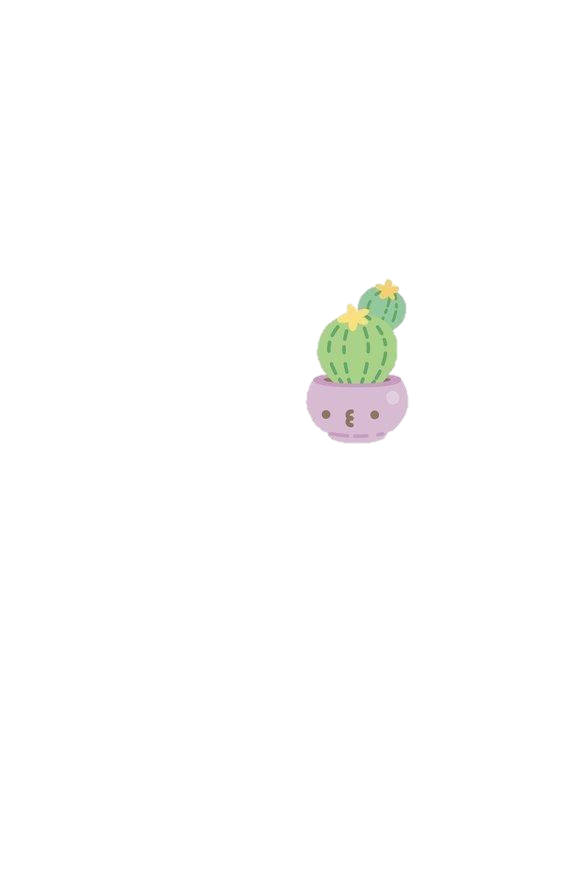 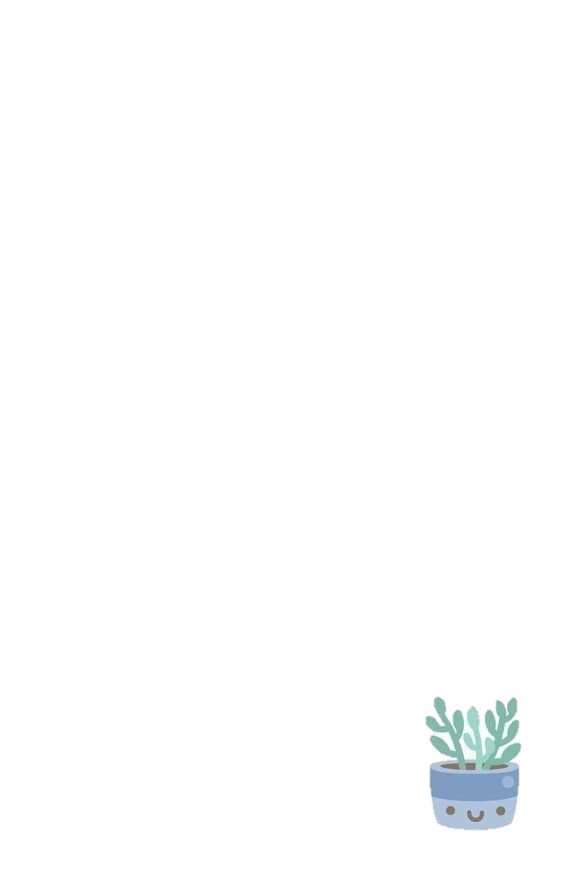 6890
30
9
2
0
2
8
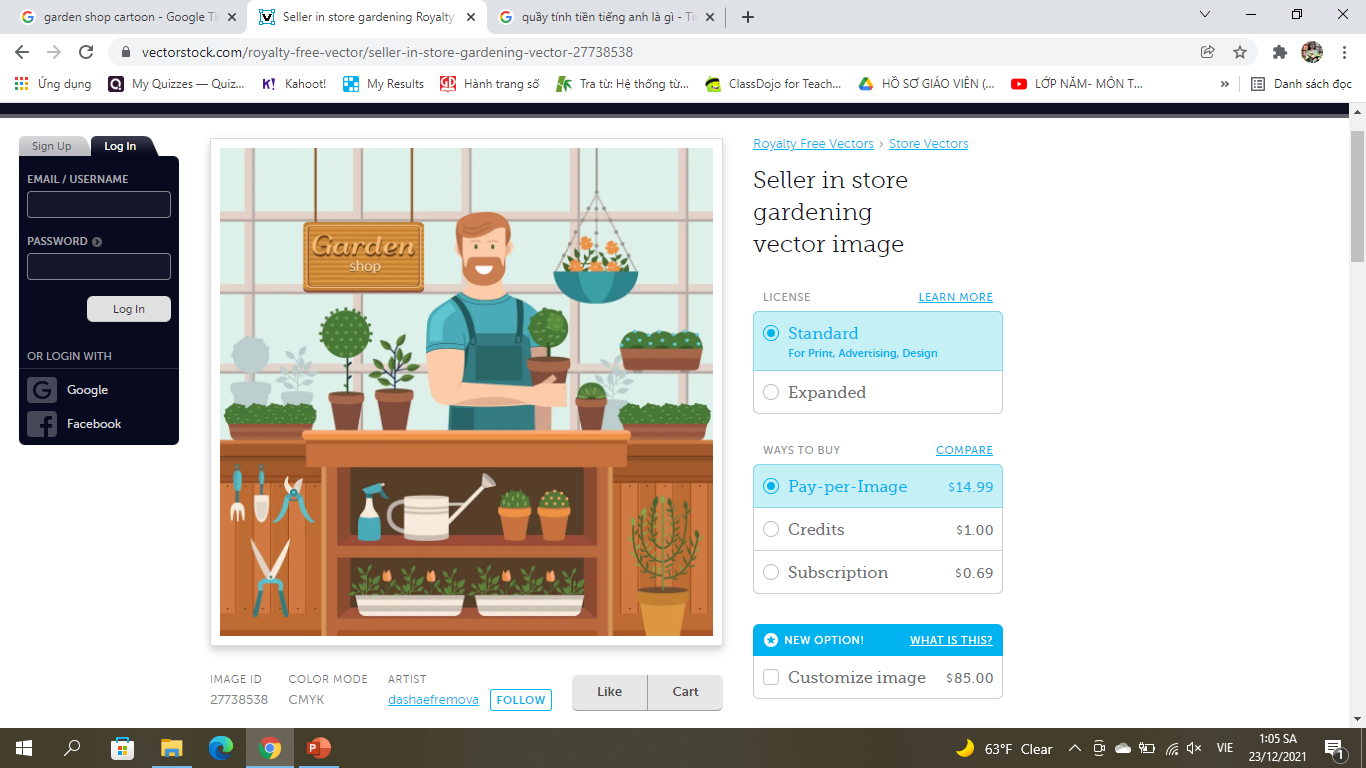 2
9
CÙNG NHAU 
CHIA SẺ
CÙNG NHAU 
CHIA SẺ
2
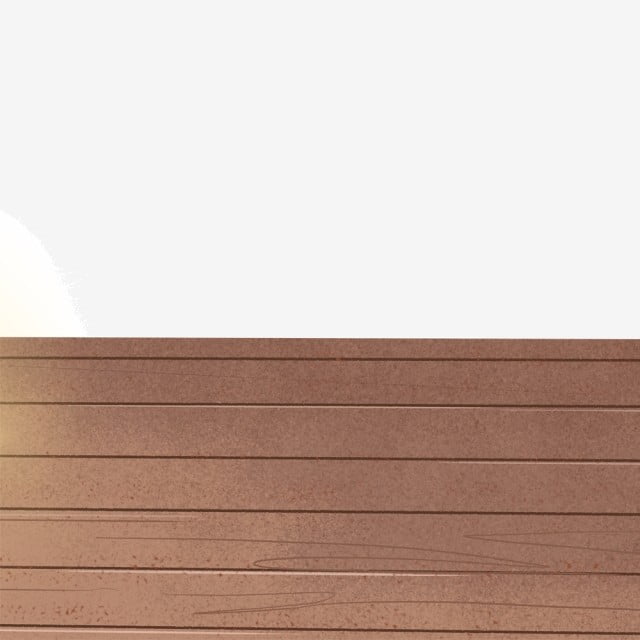 6 890 : 30 = 229 (dư 2)
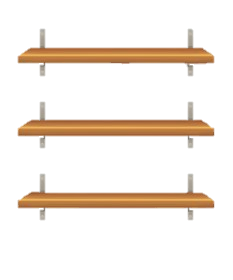 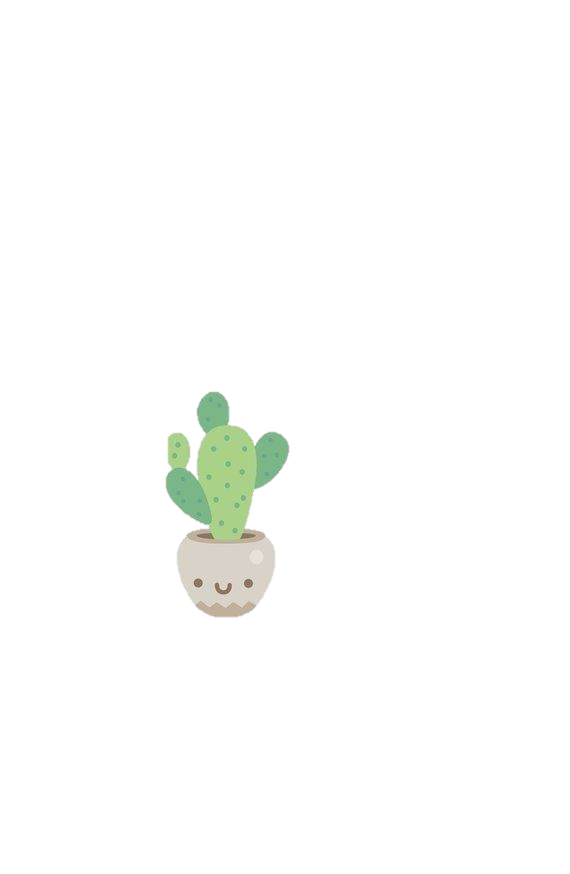 2
Đặt tính rồi tính.
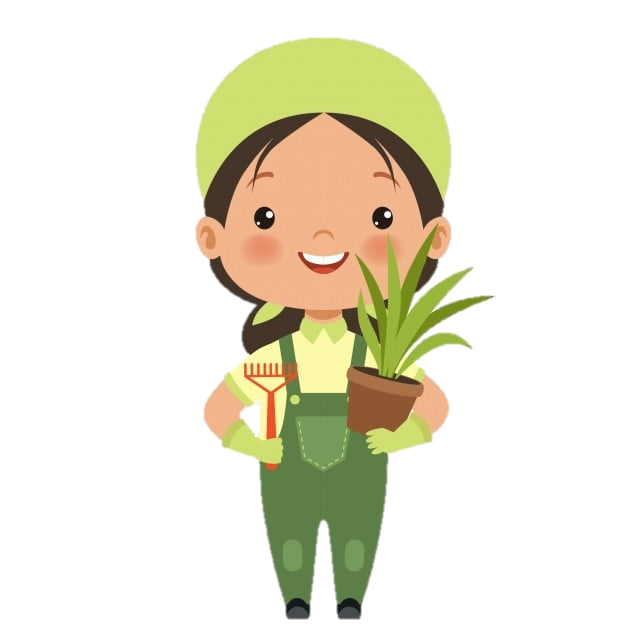 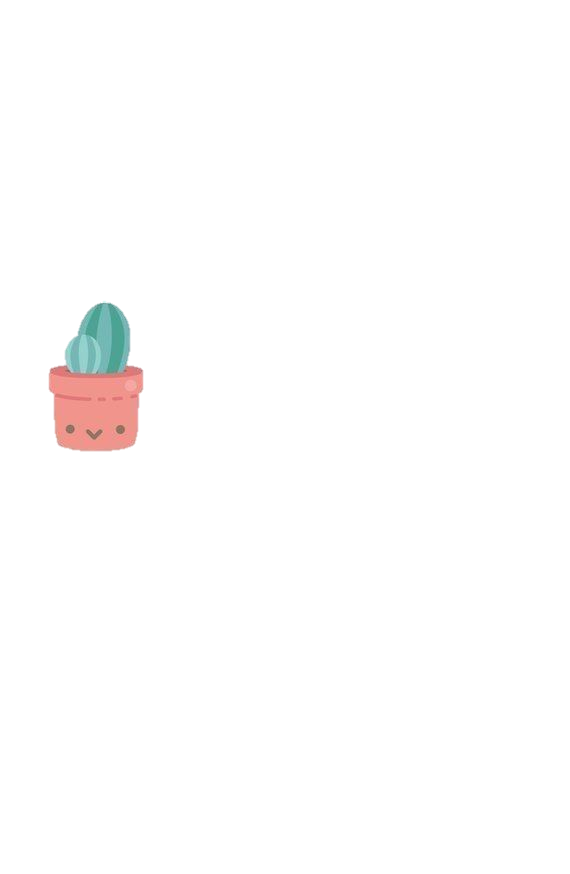 799 : 17
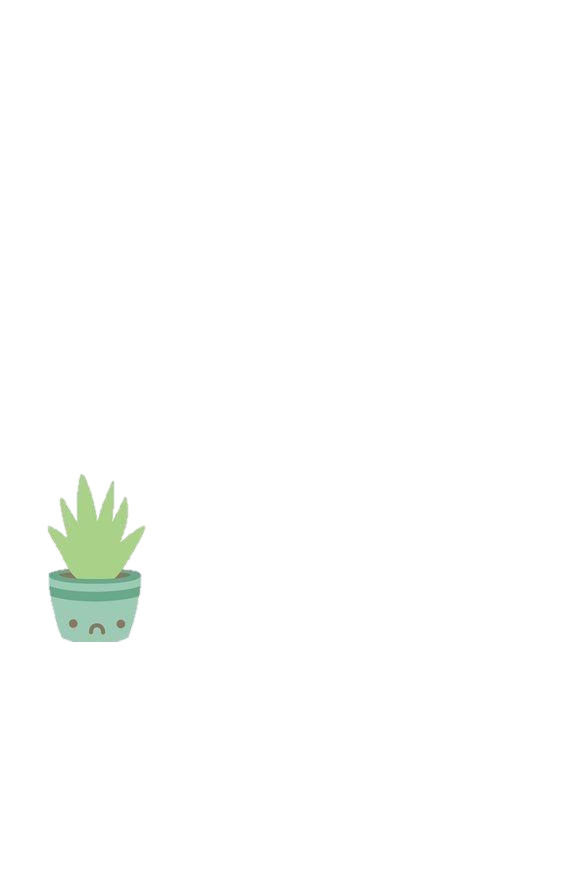 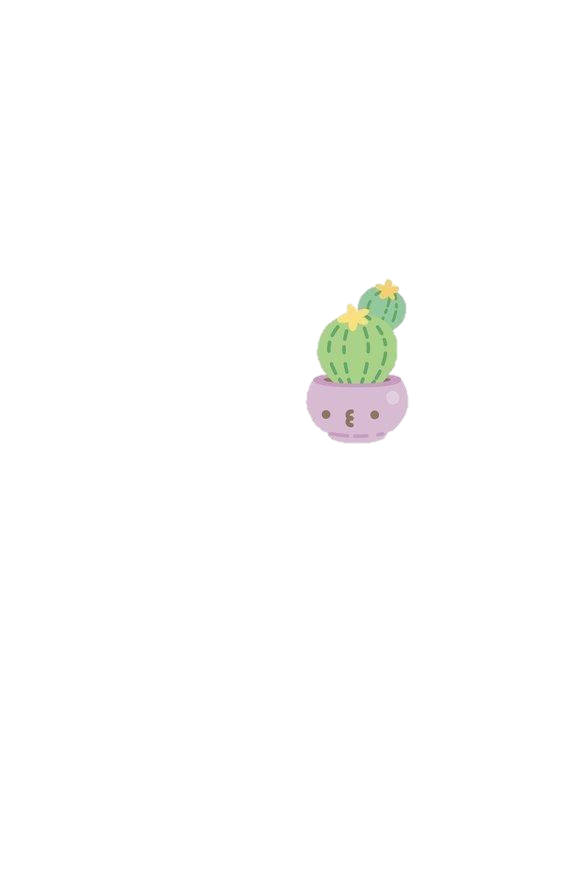 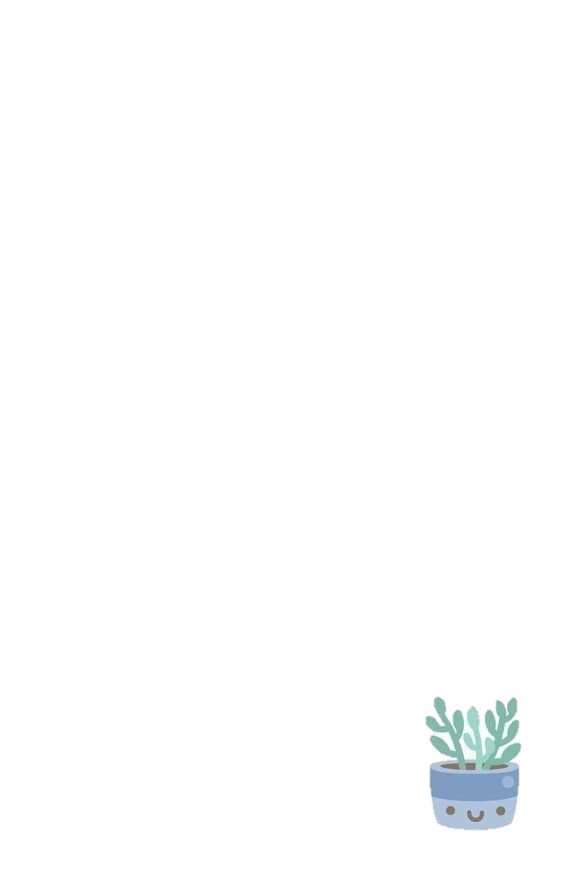 799
17
11
9
7
4
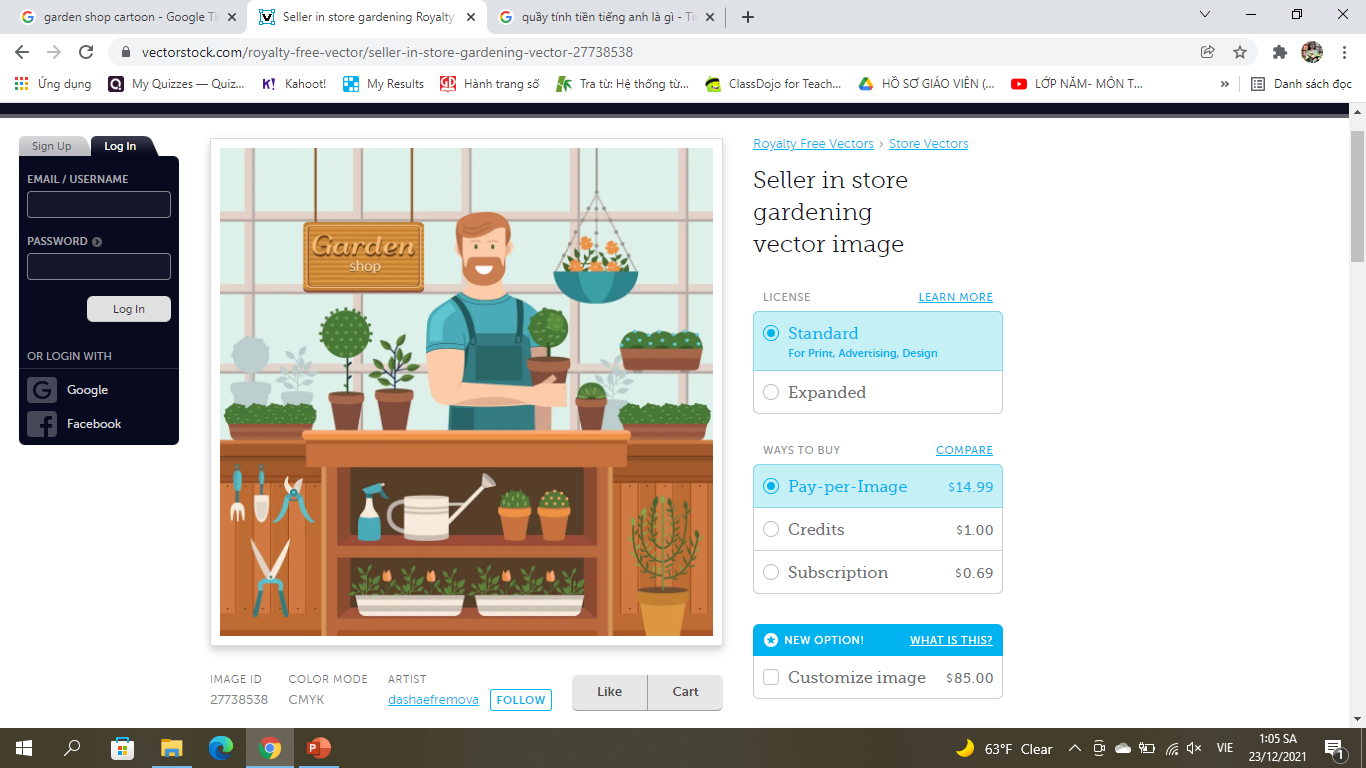 0
CÙNG NHAU 
CHIA SẺ
CÙNG NHAU 
CHIA SẺ
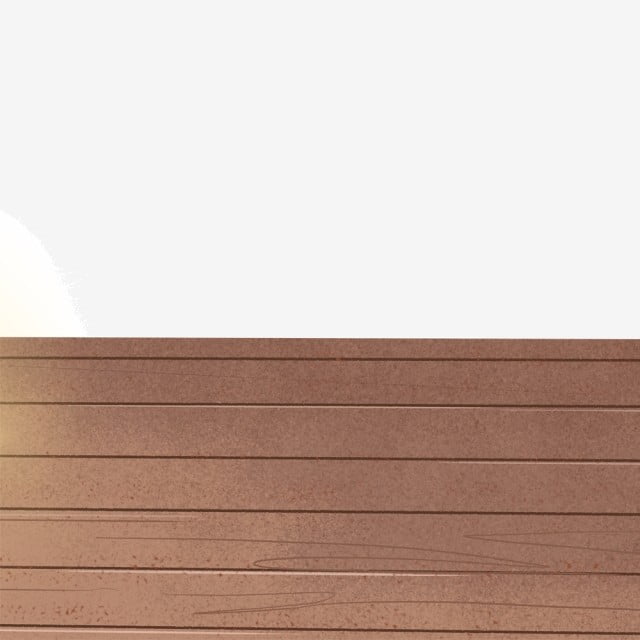 799 : 17 = 47
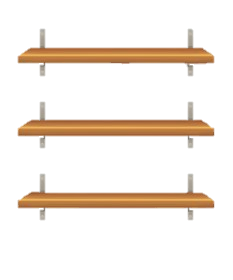 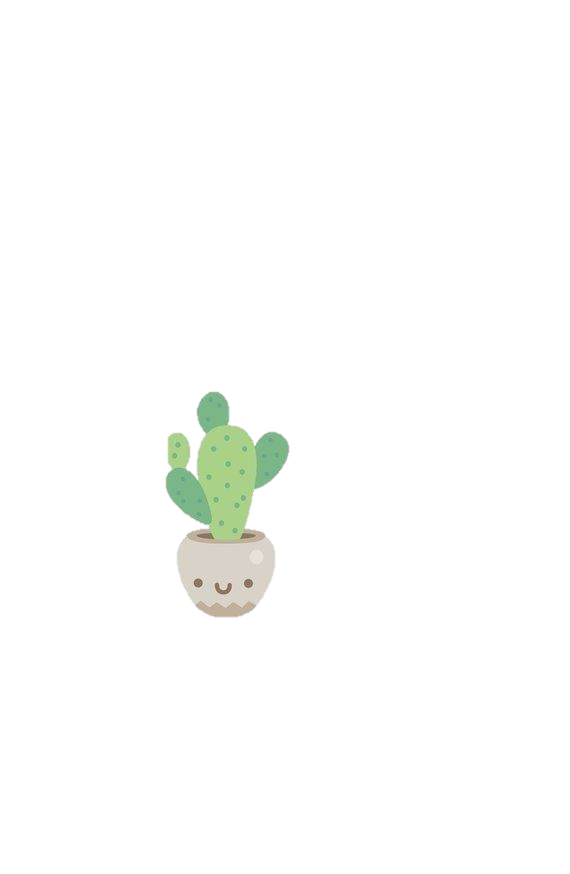 2
Đặt tính rồi tính.
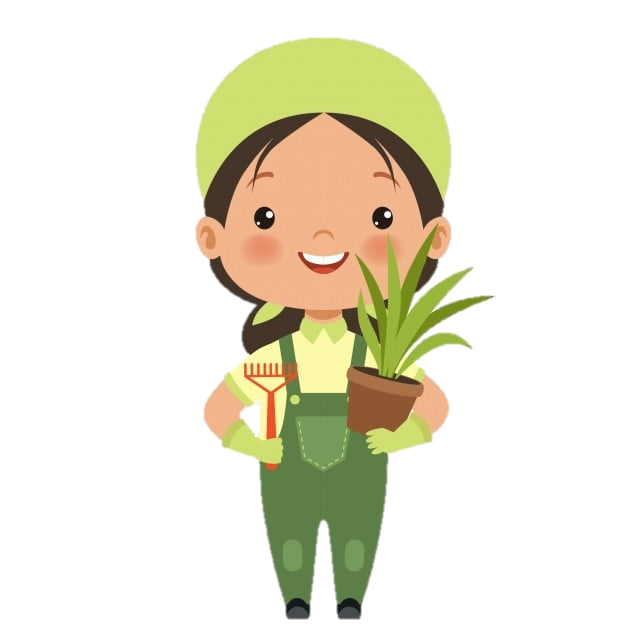 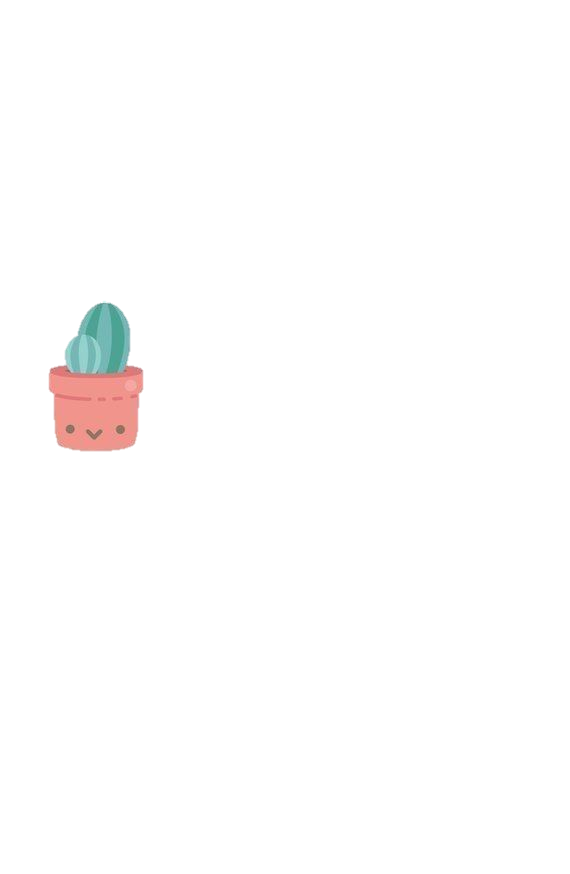 1 188 : 51
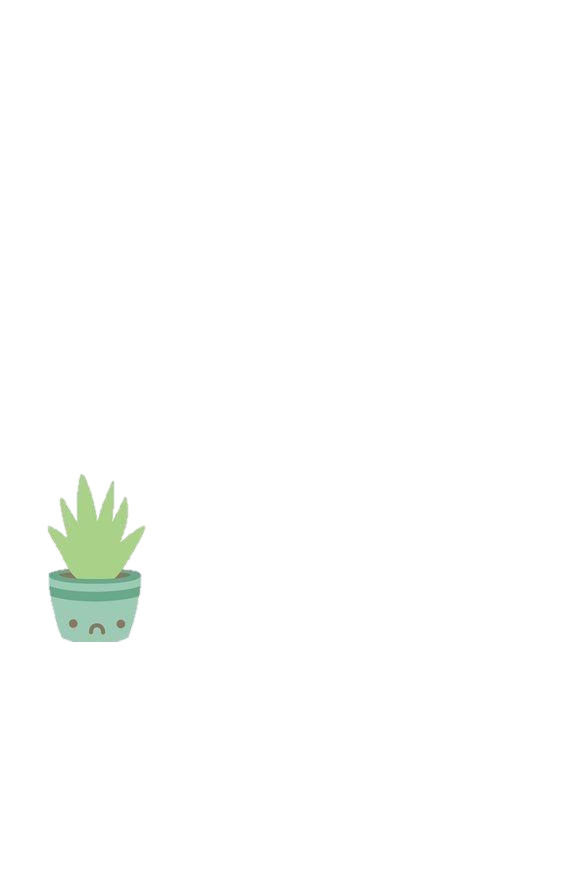 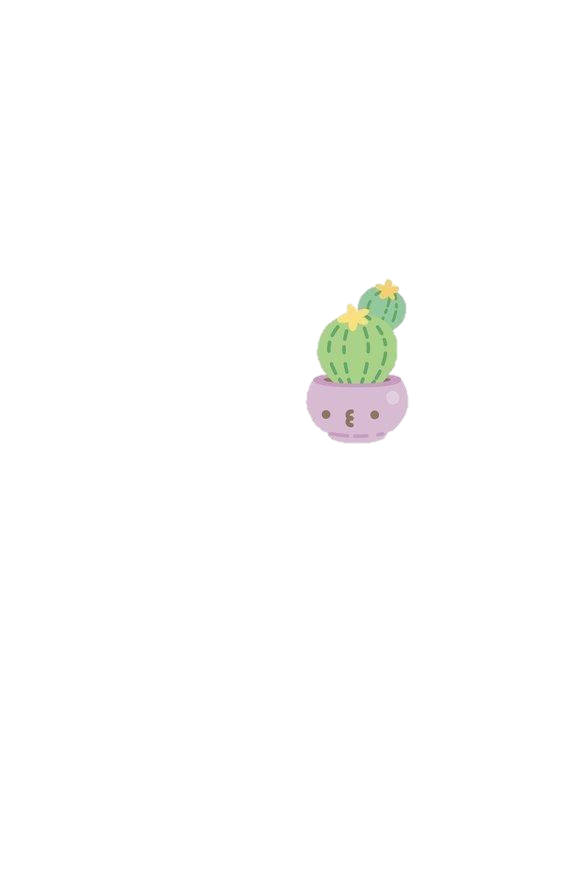 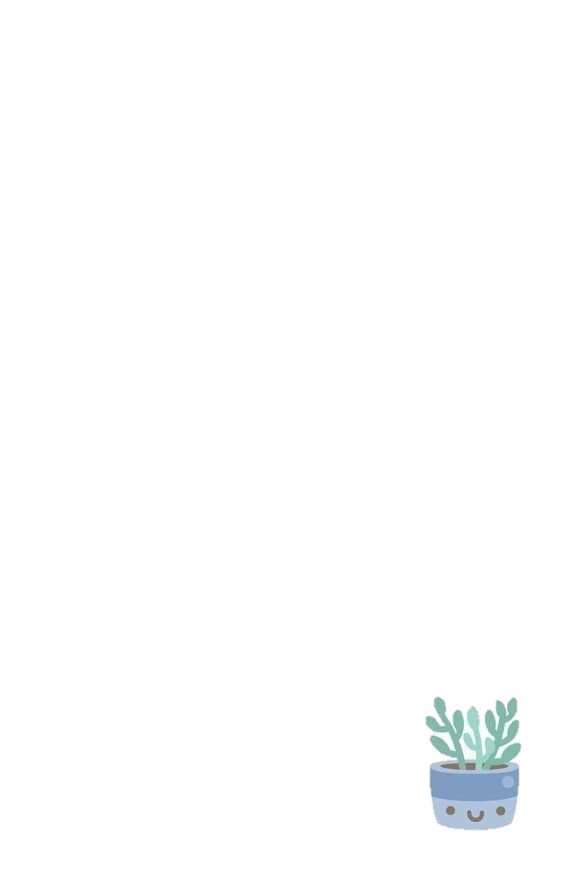 1188
51
16
8
3
2
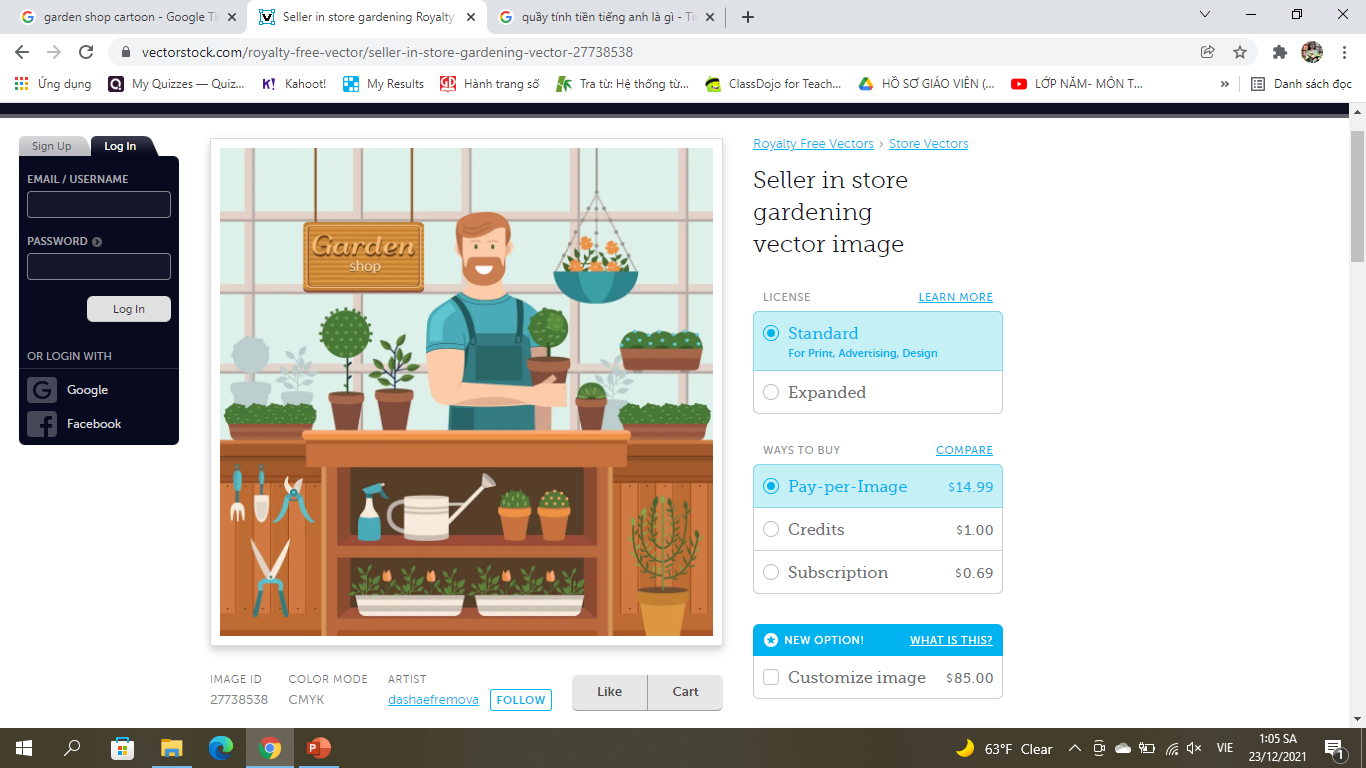 15
CÙNG NHAU 
CHIA SẺ
CÙNG NHAU 
CHIA SẺ
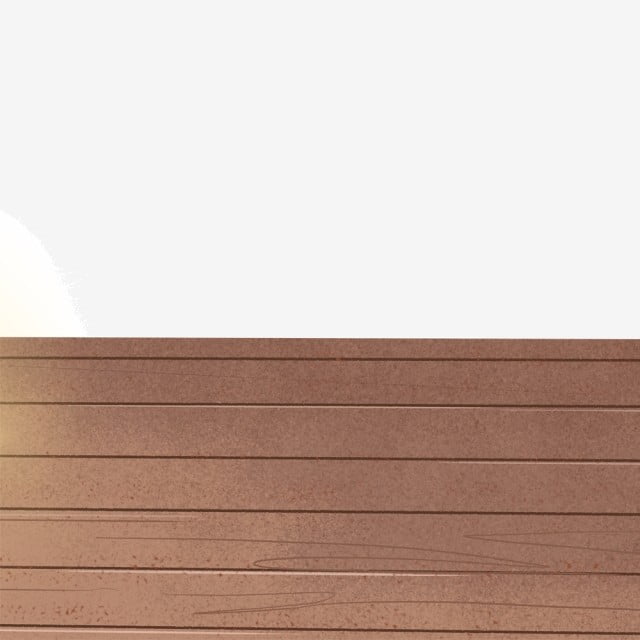 1188 : 51 = 23 ( dư 15)
3
>, <, =
a) 120 × 40 .?. 120 : 40 c) 320 – 80 .?. 320 : 80
b) 280 + 70 .?. 280 × 70 d) 610 + 0 .?. 610 – 0
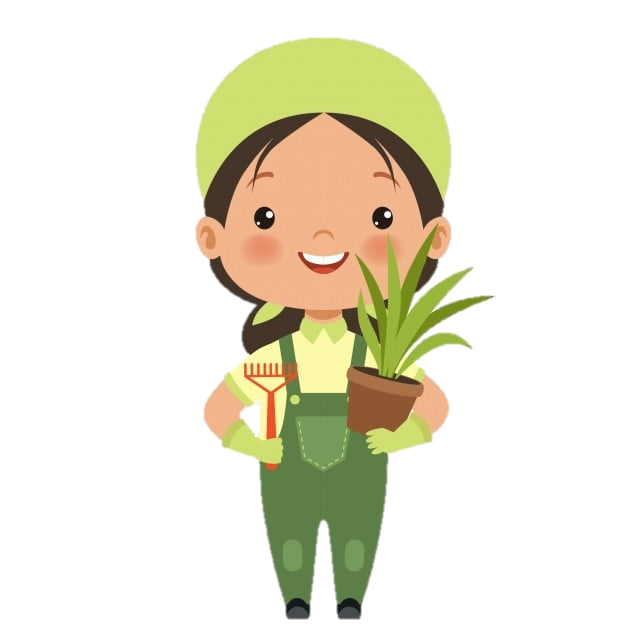 CÙNG NHAU 
CHIA SẺ
CÙNG NHAU 
CHIA SẺ
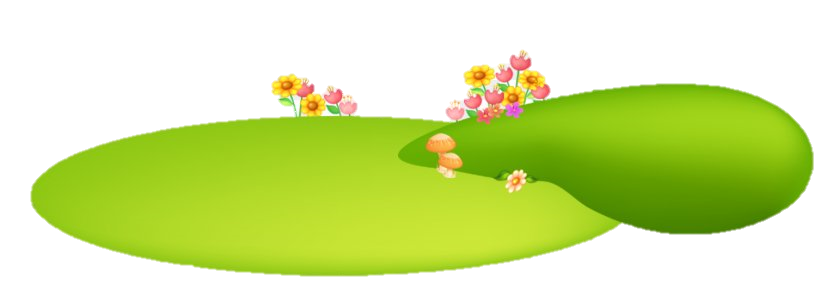 3
>, <, =
>
a) 120 × 40 .?. 120 : 40
4800
3
<
b) 280 + 70 .?. 280 × 70
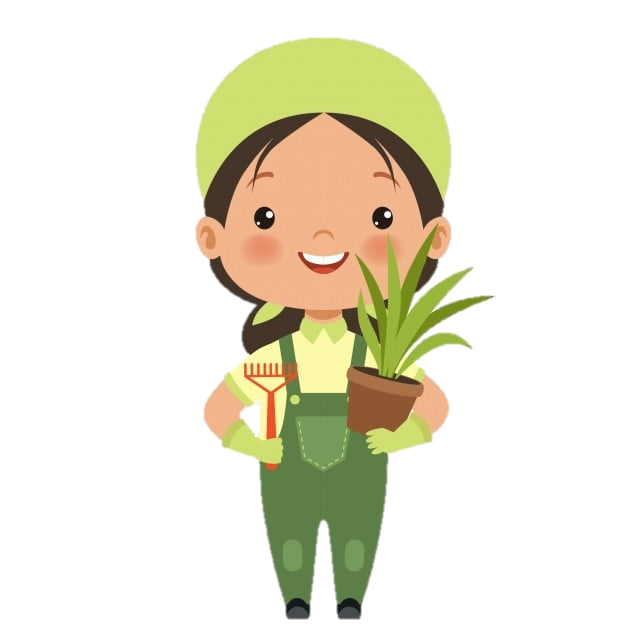 350
19 600
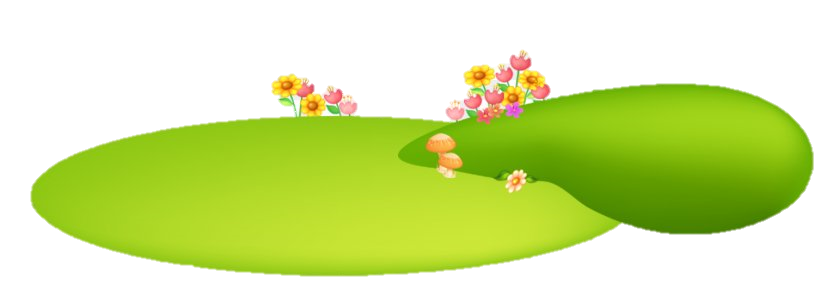 3
>, <, =
>
c) 320 – 80 .?. 320 : 80
240
4
=
d) 610 + 0 .?. 610 – 0
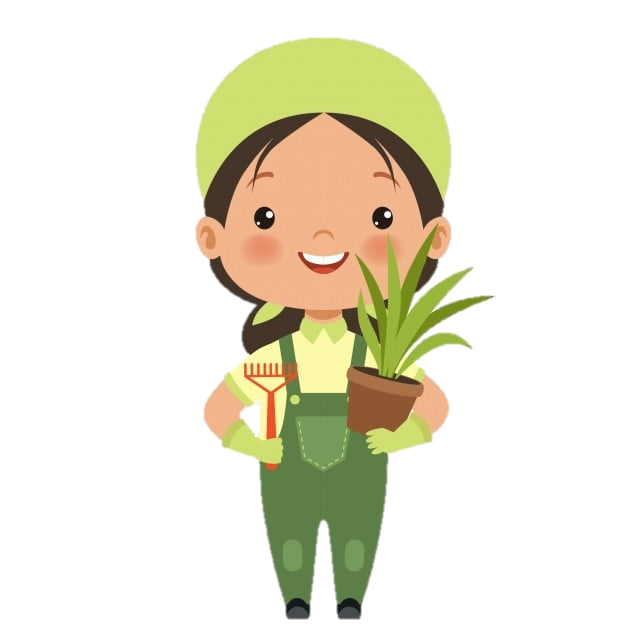 610
610
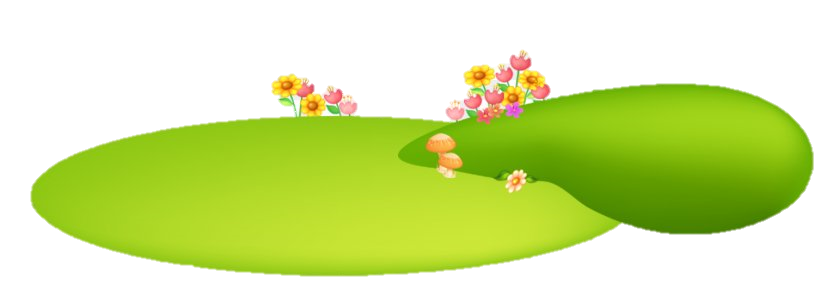 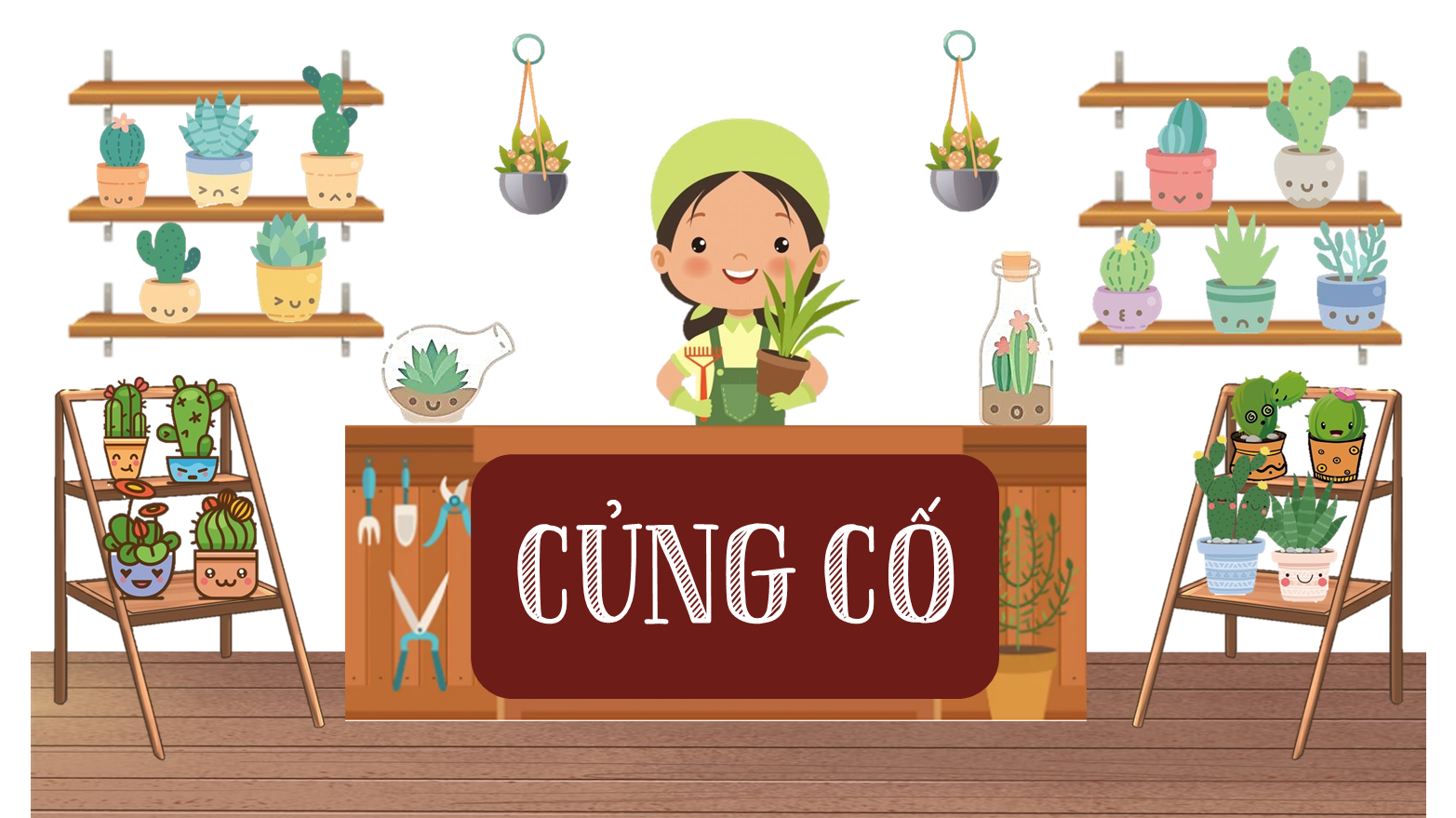 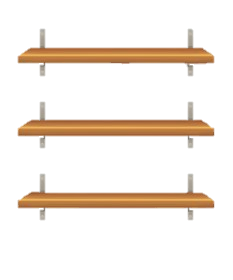 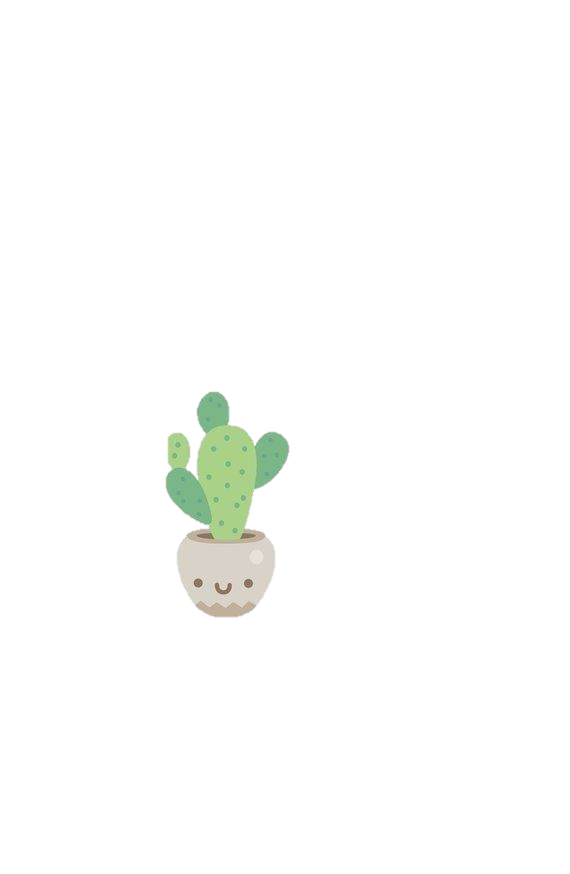 HÃY CHỌN ĐÁP ÁN  ĐÚNG.
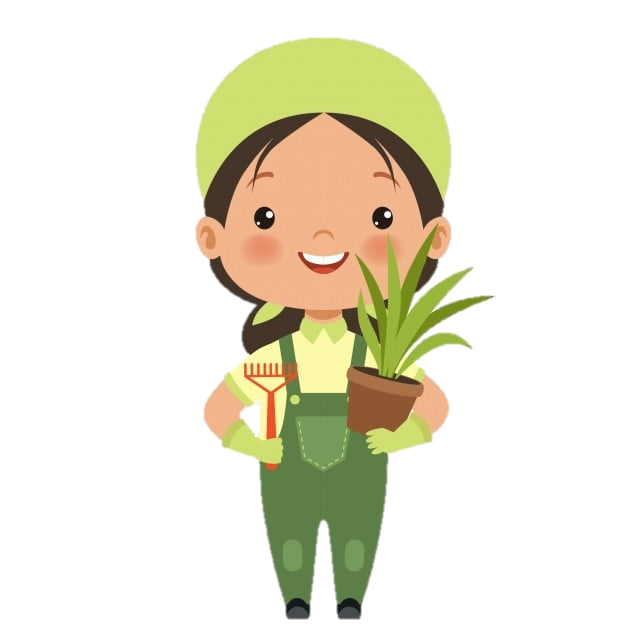 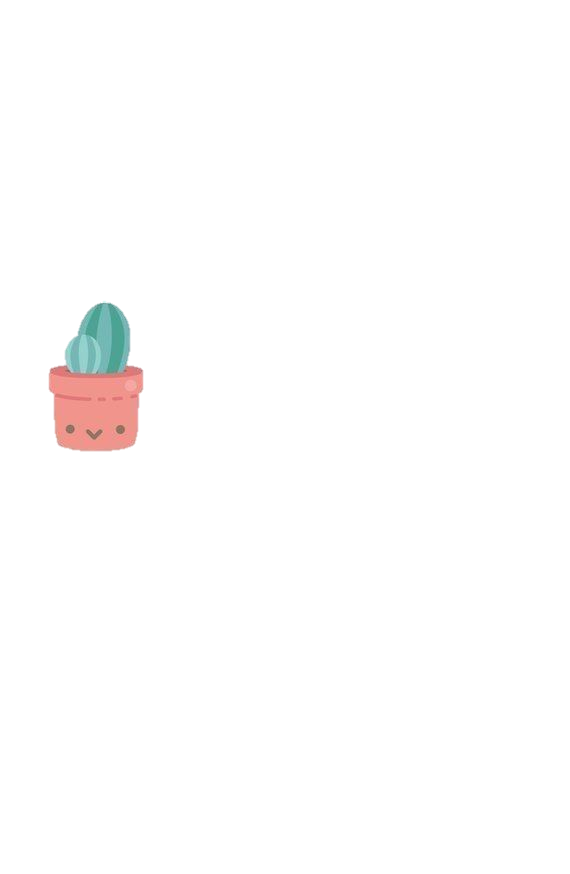 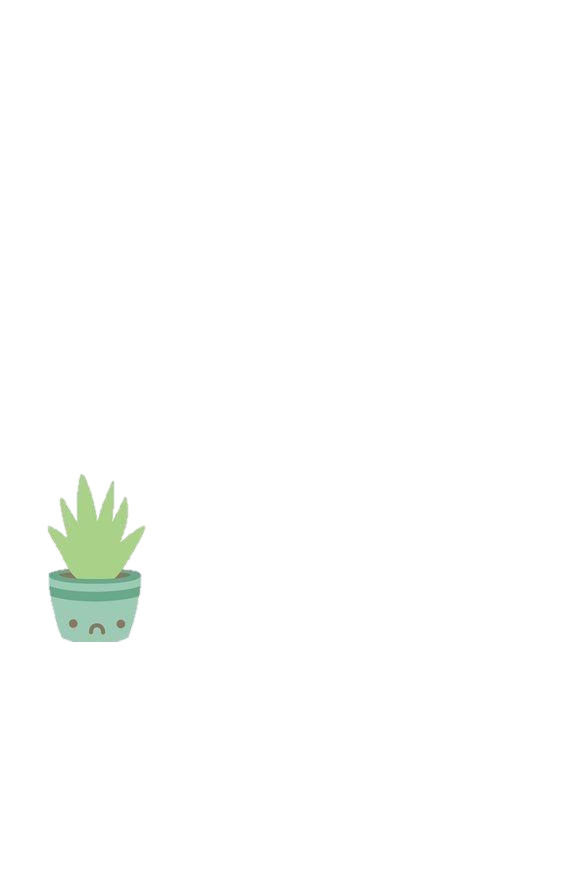 500 : 20 = ..?..
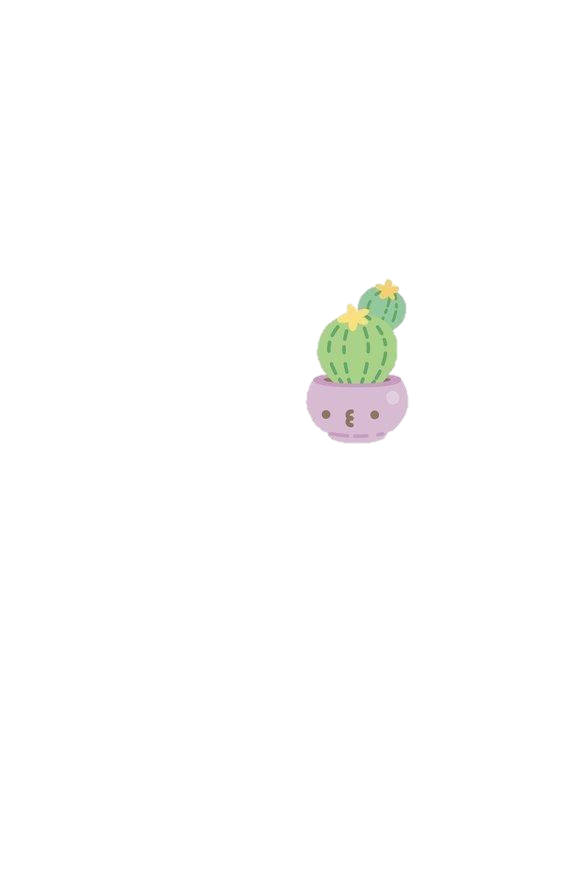 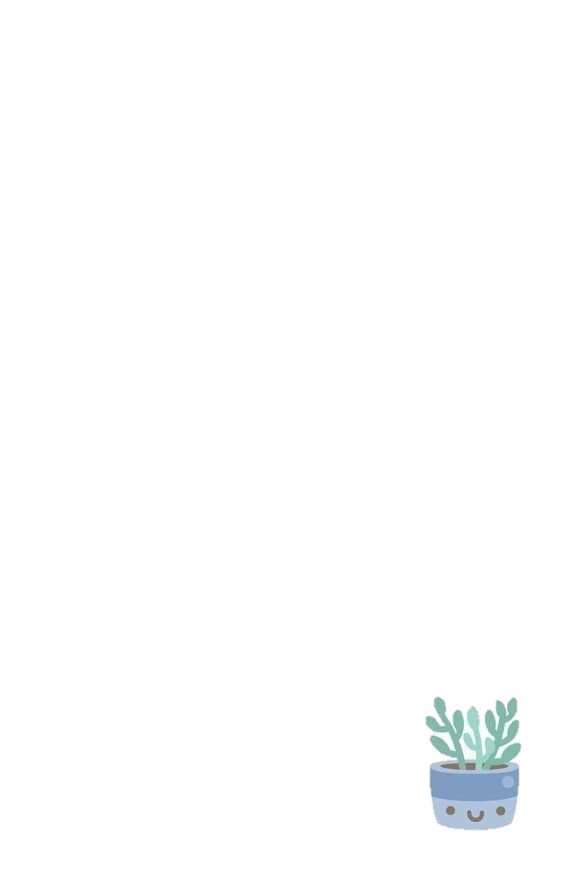 A. 25
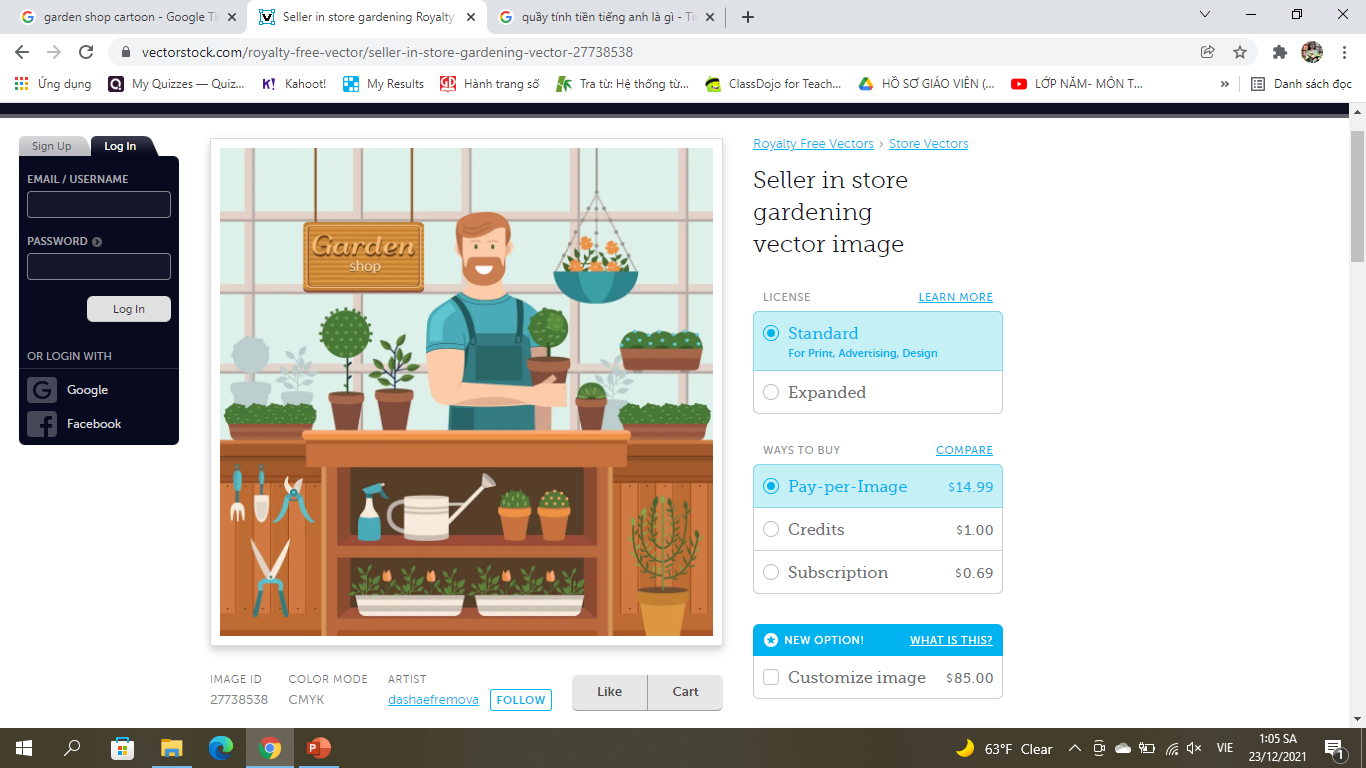 B. 250
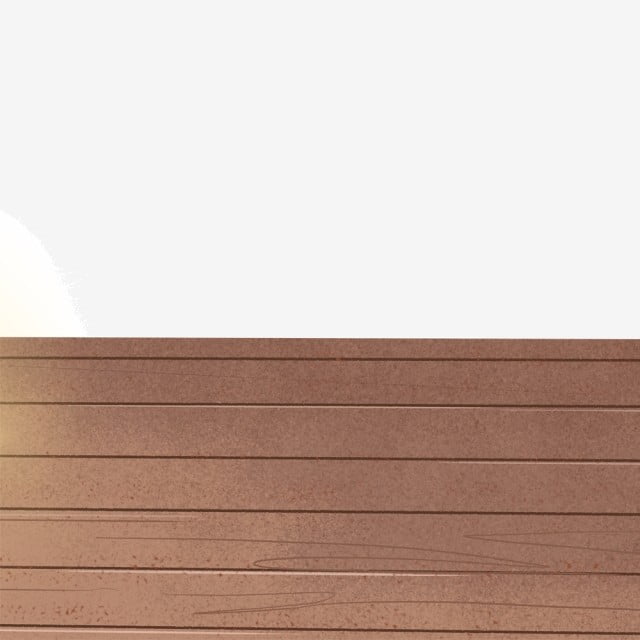 C. 2500
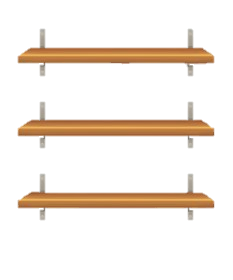 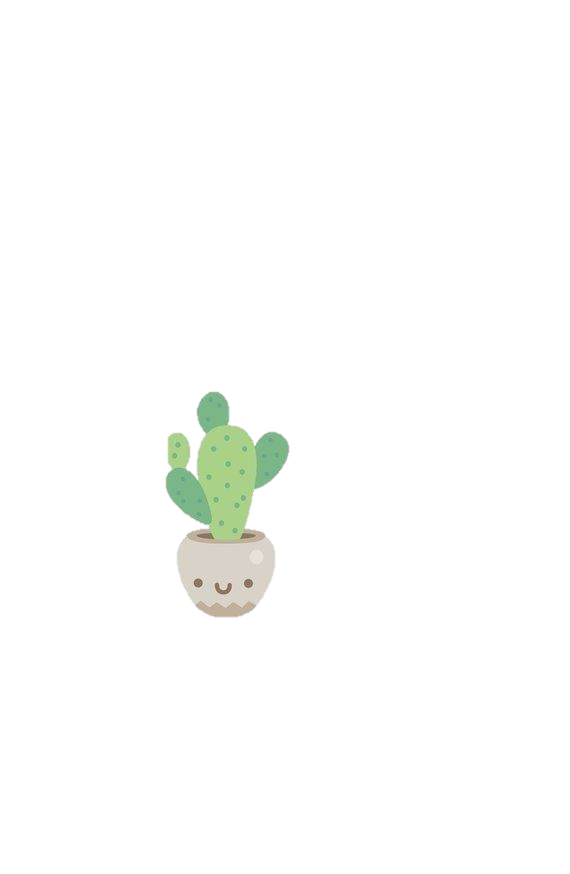 HÃY CHỌN ĐÁP ÁN  ĐÚNG.
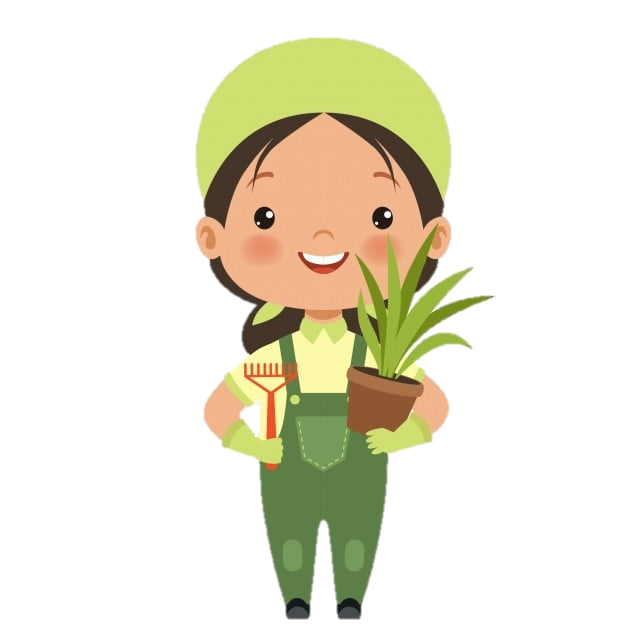 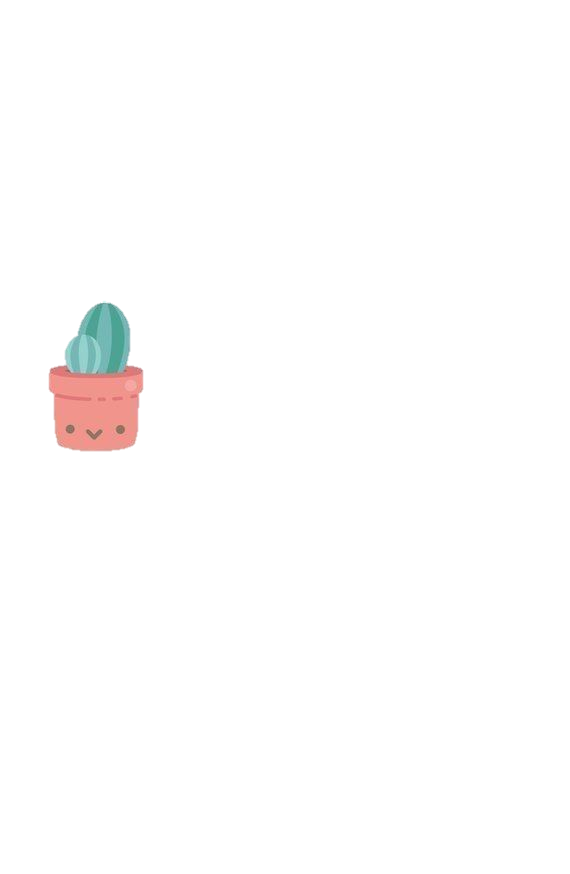 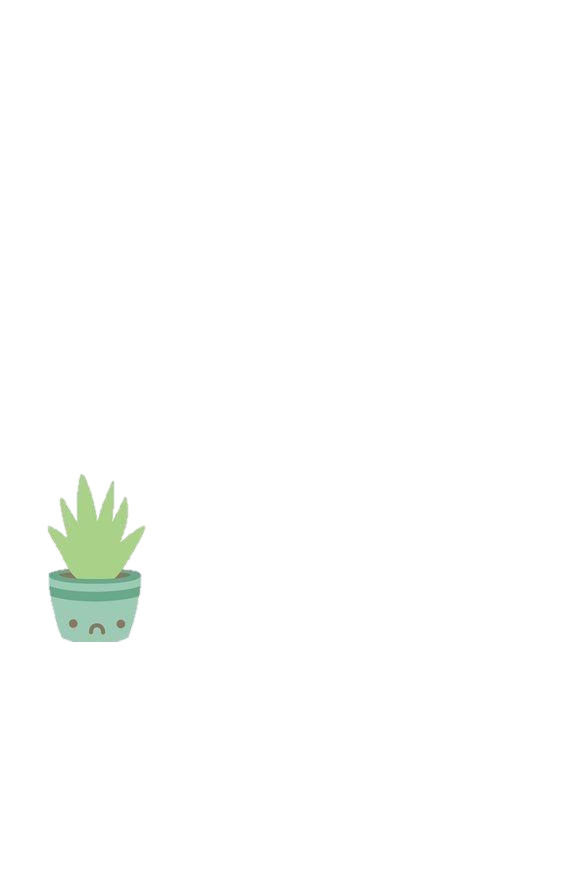 360 : 30 : 4 = ..?..
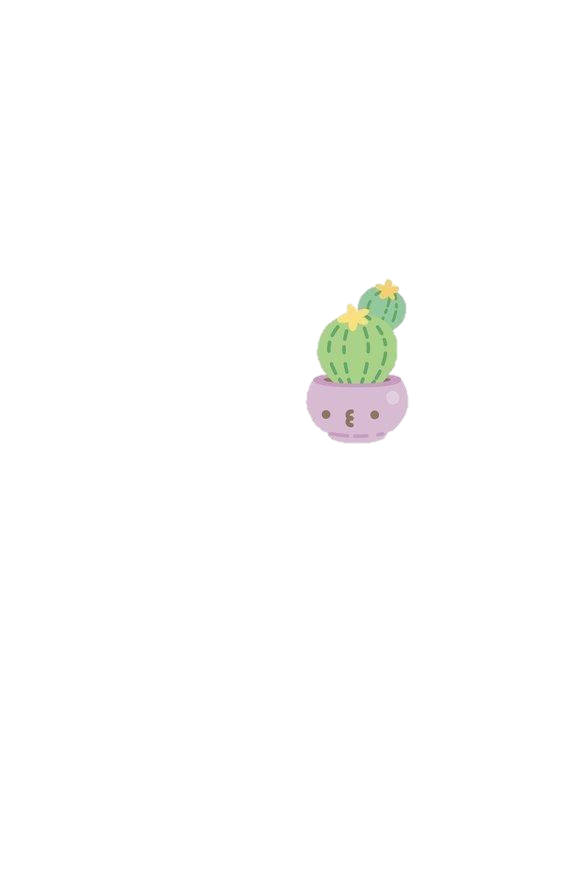 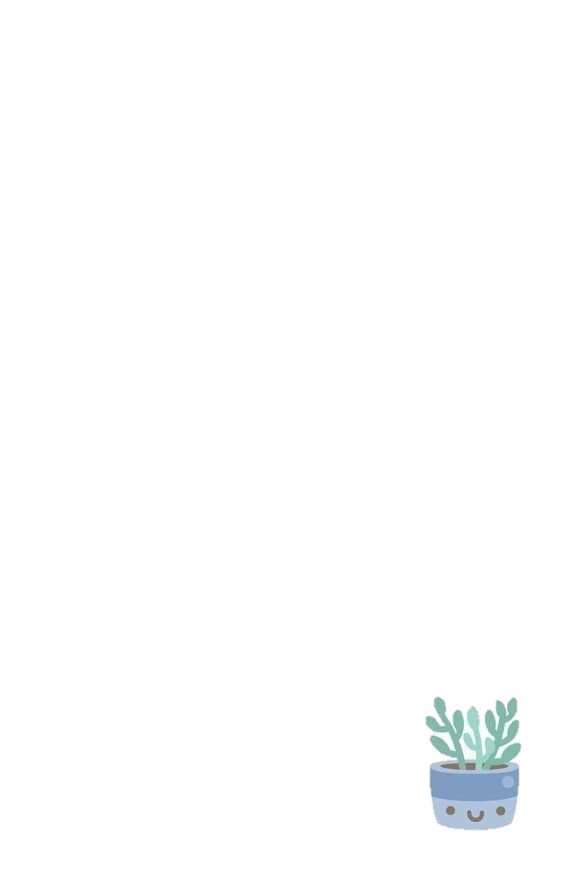 A. 5
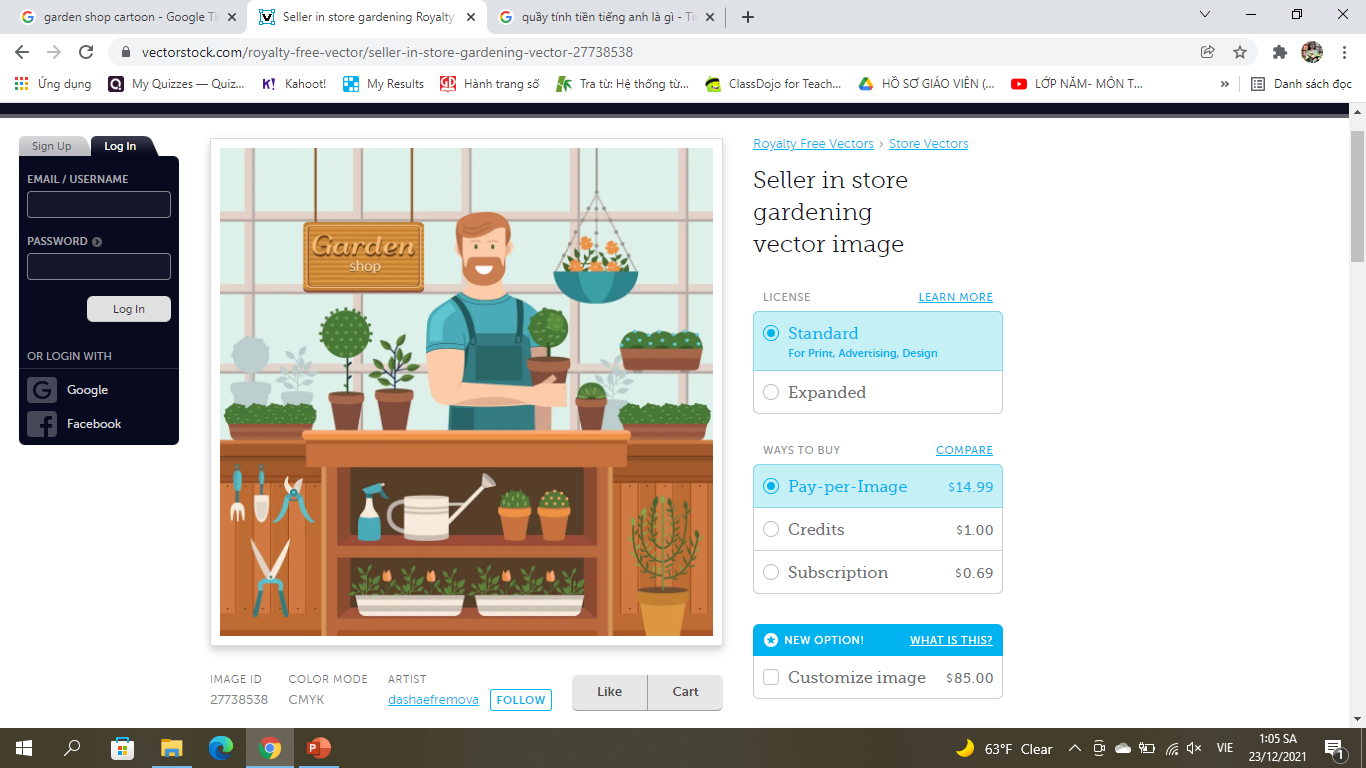 B. 4
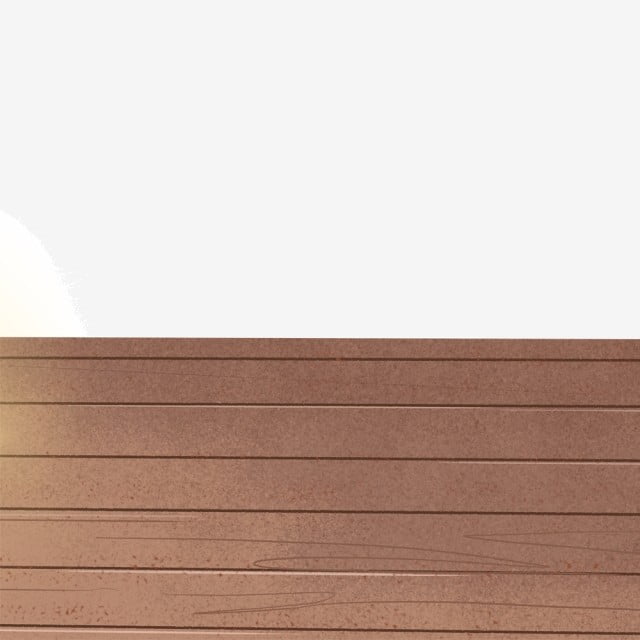 C. 3
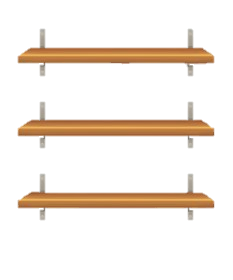 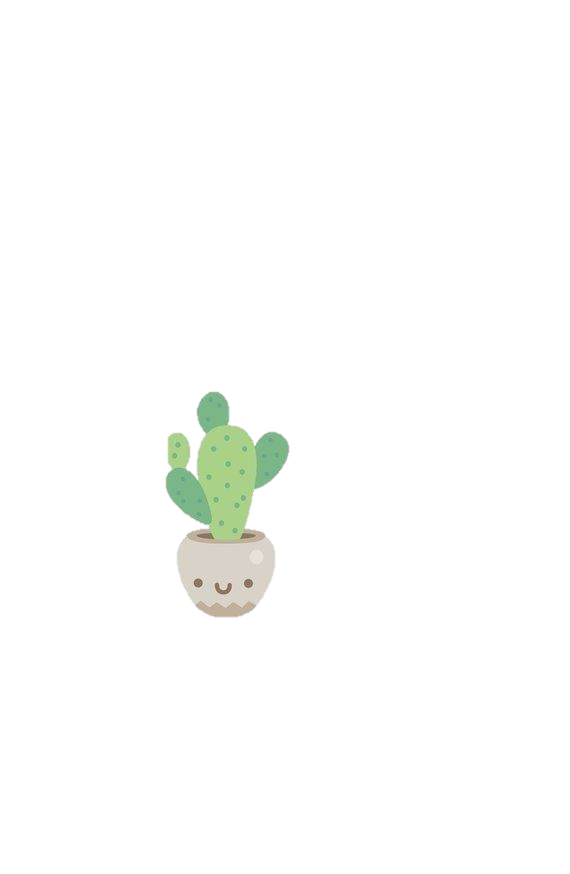 HÃY CHỌN ĐÁP ÁN  ĐÚNG.
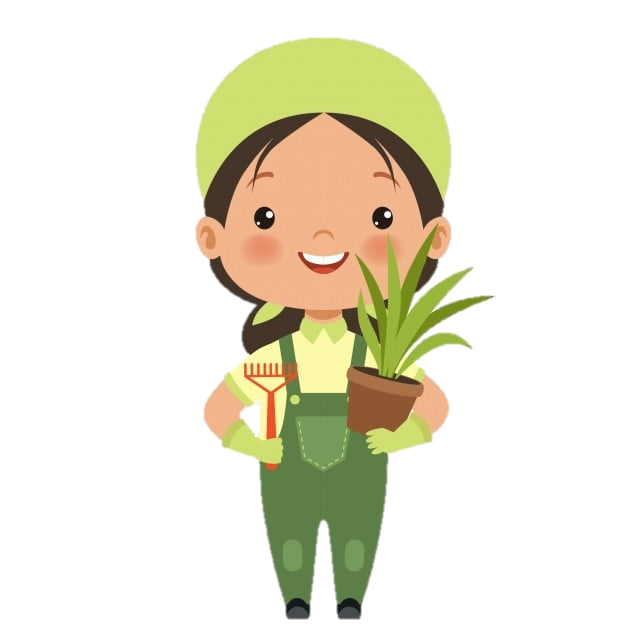 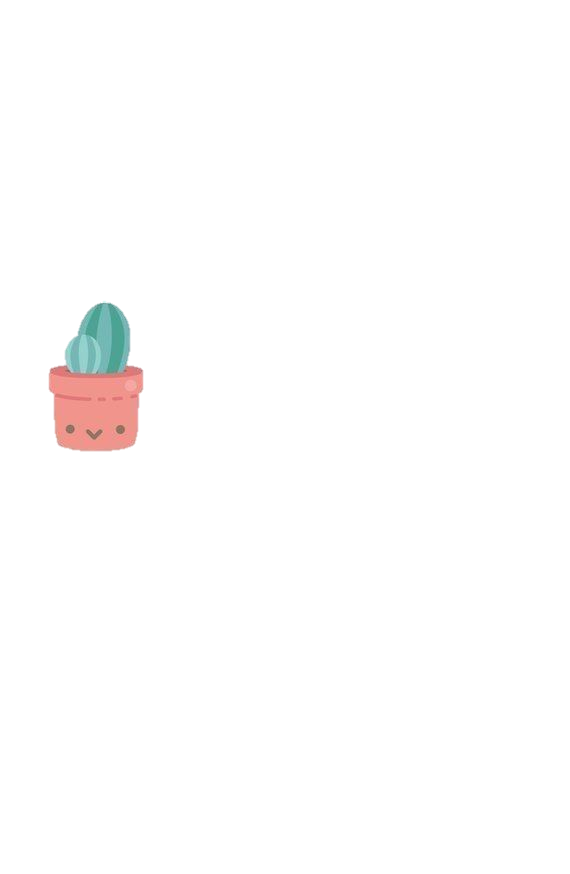 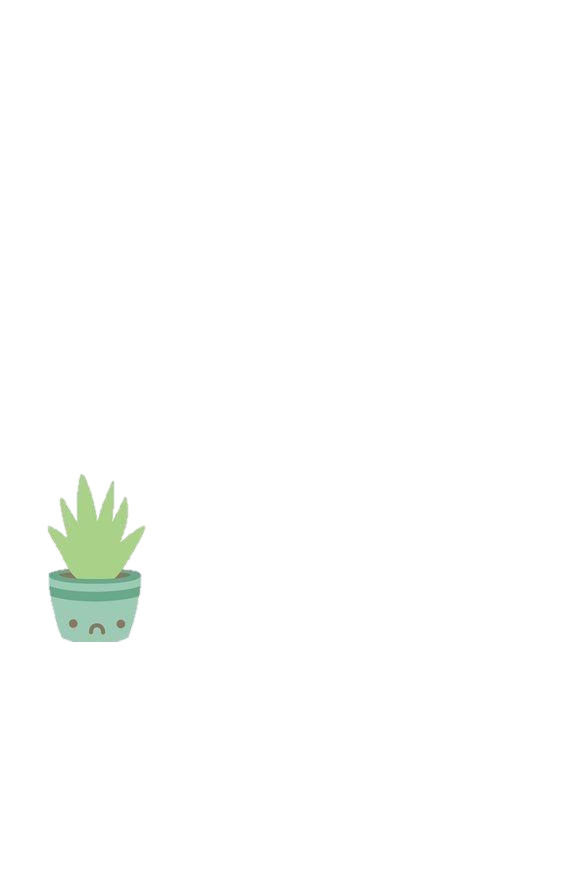 480 : 60 = ..?..
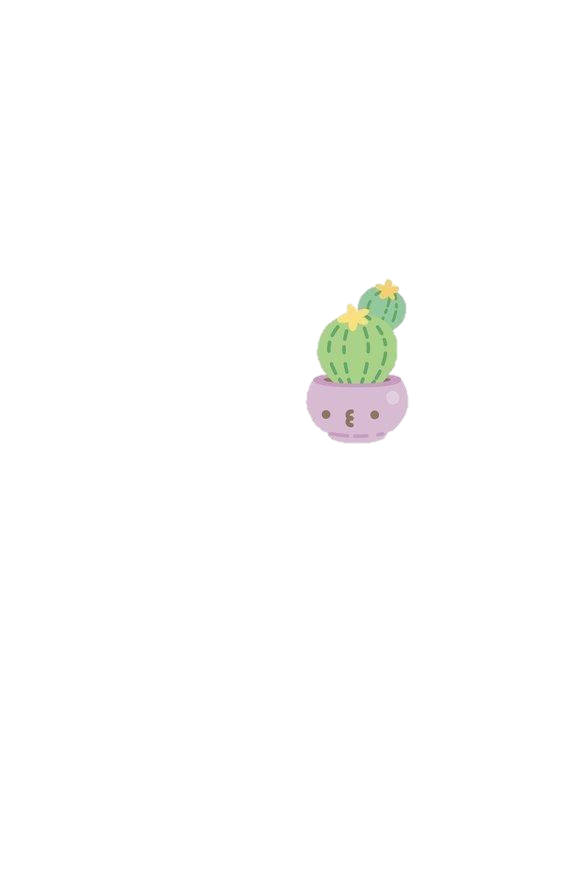 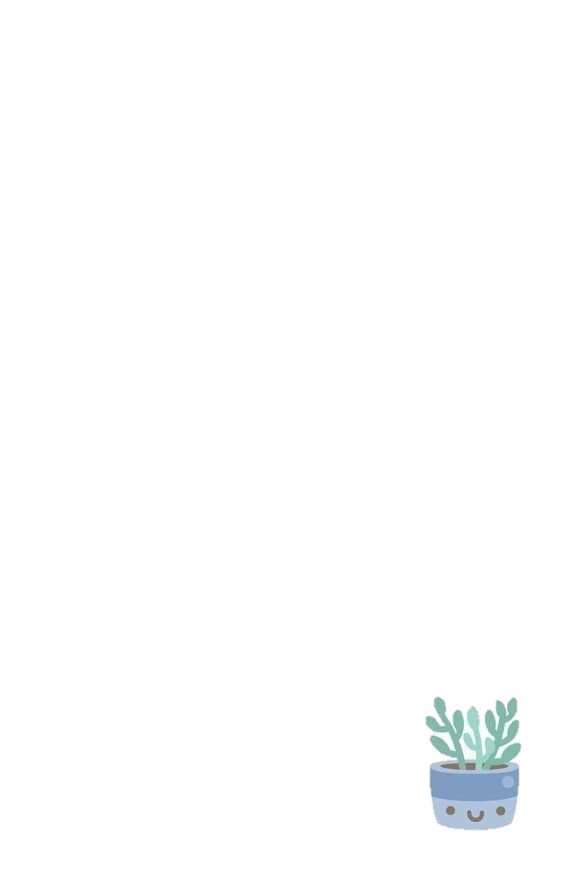 A. 7
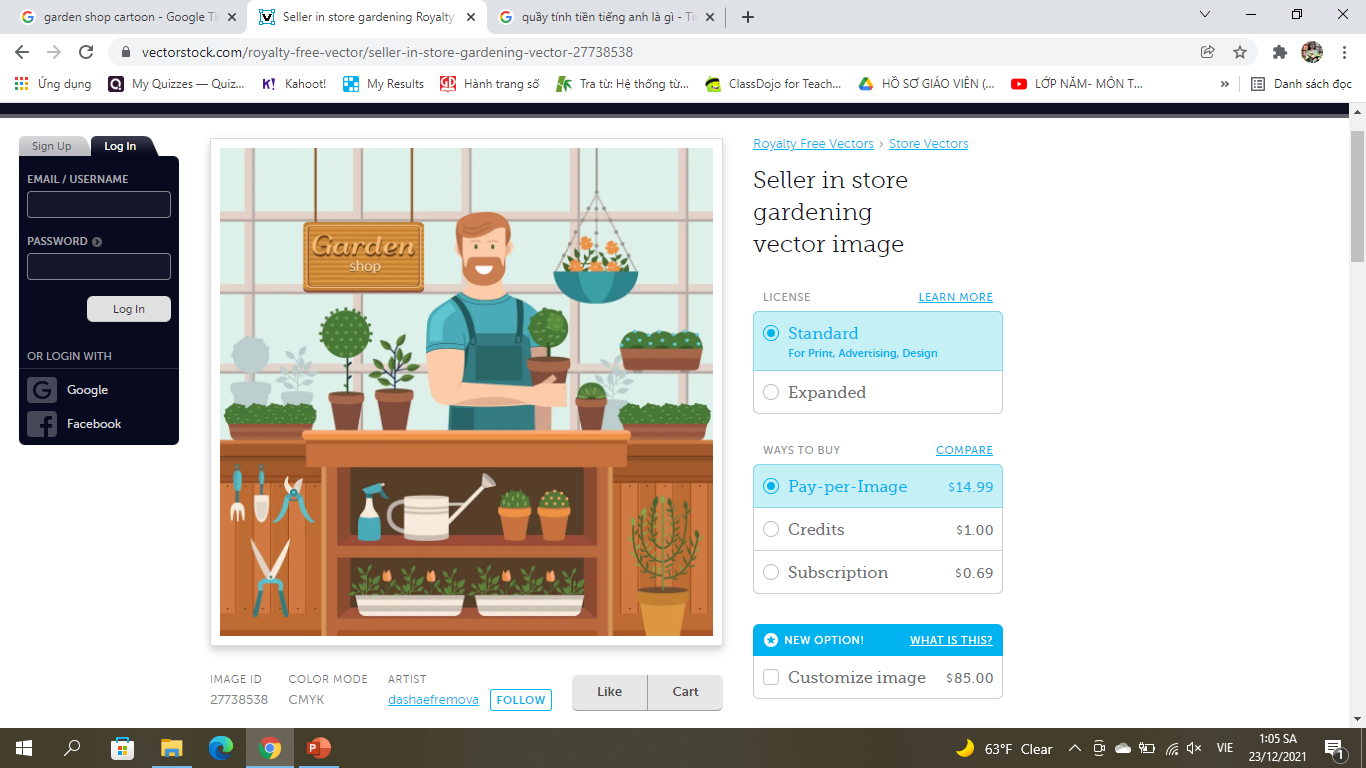 B. 8
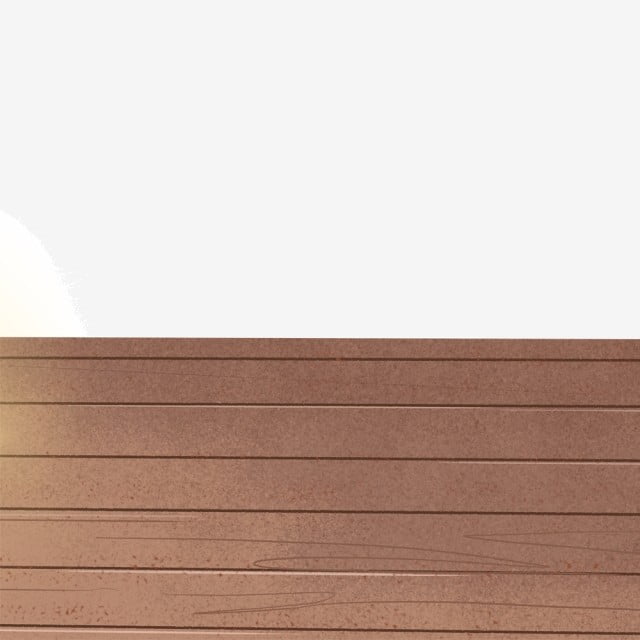 C. 80
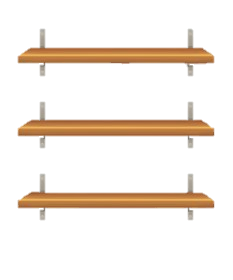 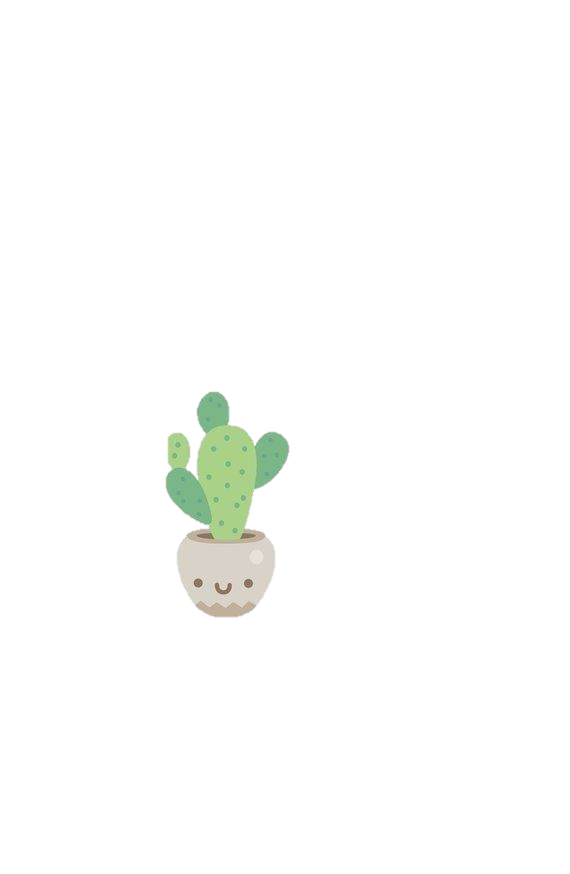 HÃY CHỌN ĐÁP ÁN  ĐÚNG.
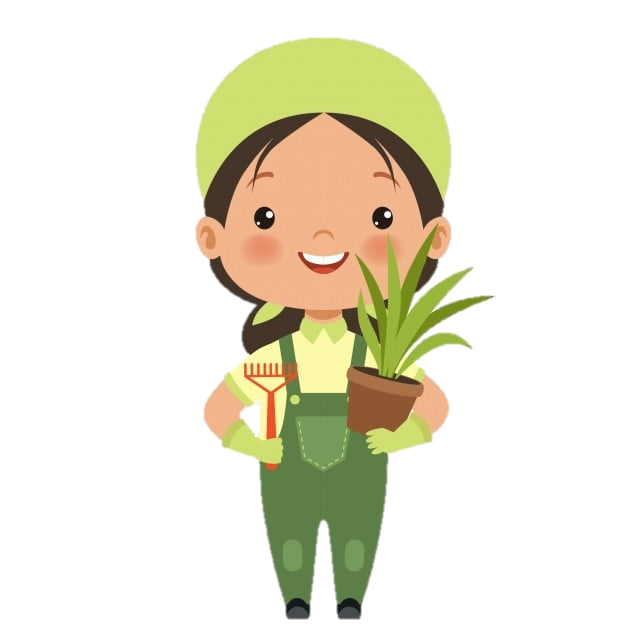 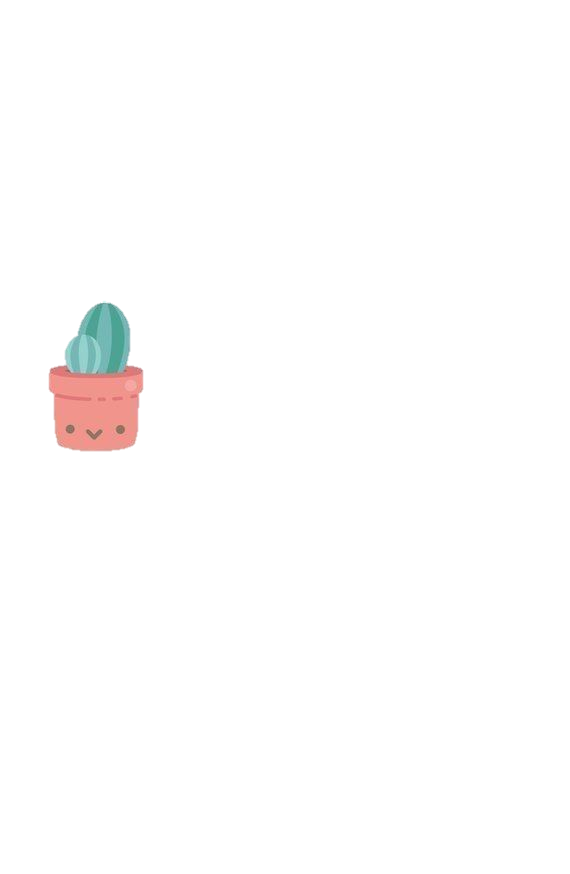 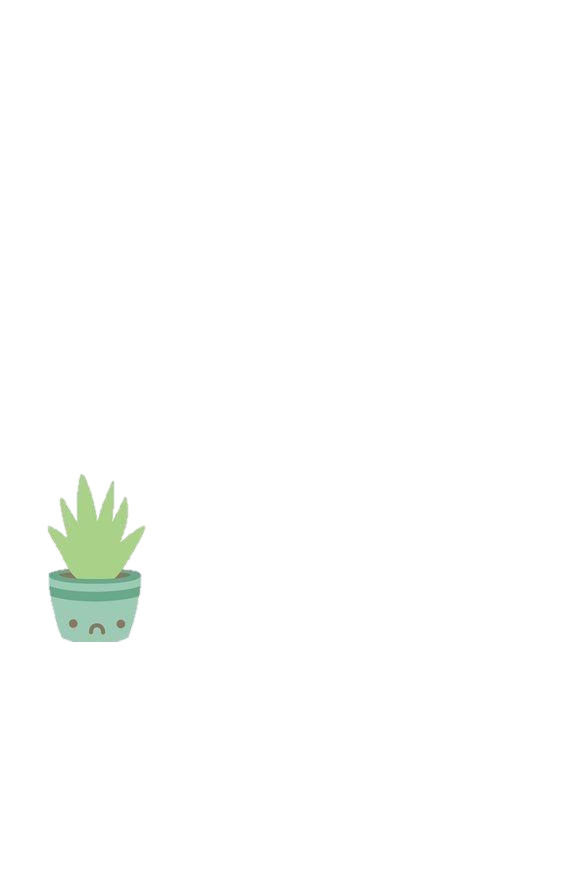 420 x 7 ..?.. 420 + 7
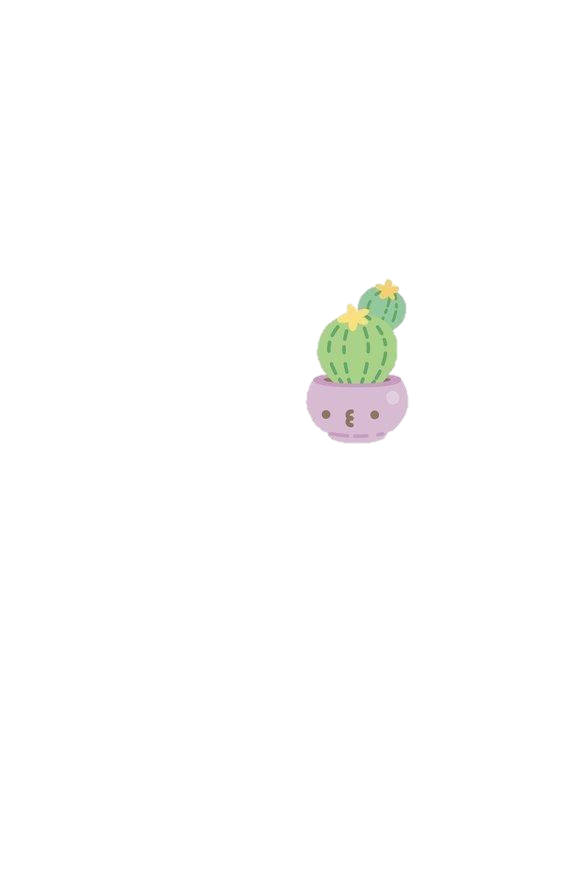 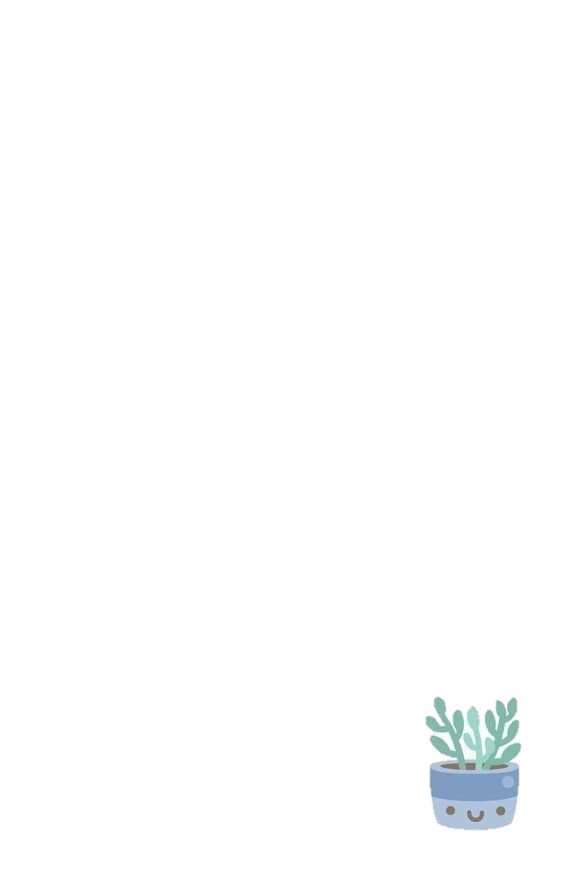 A. <
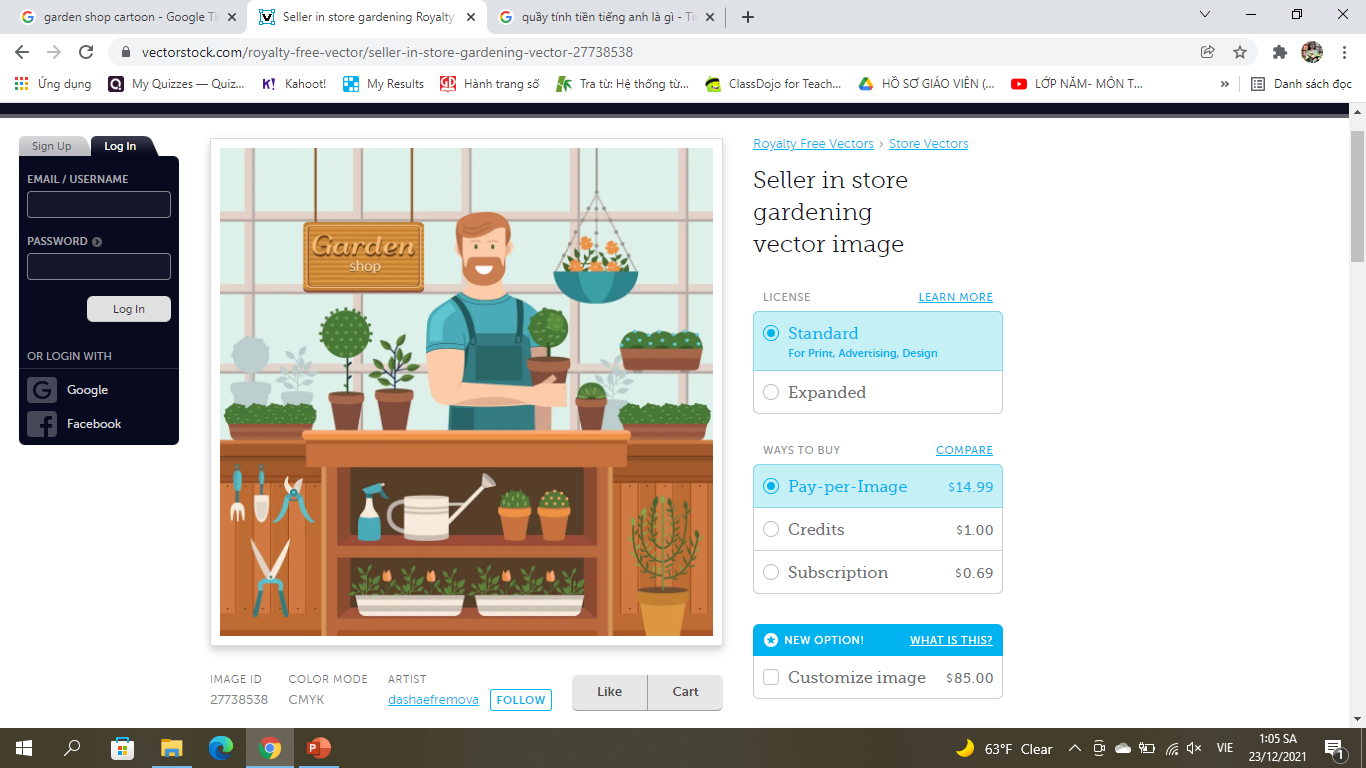 B. =
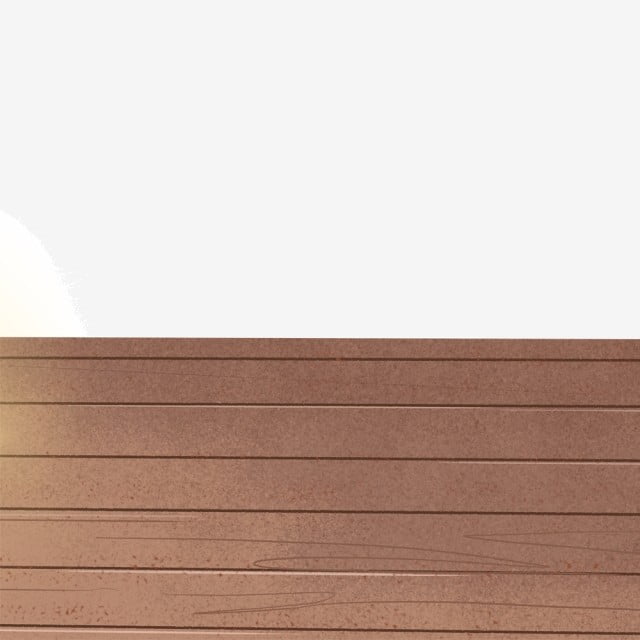 C. >
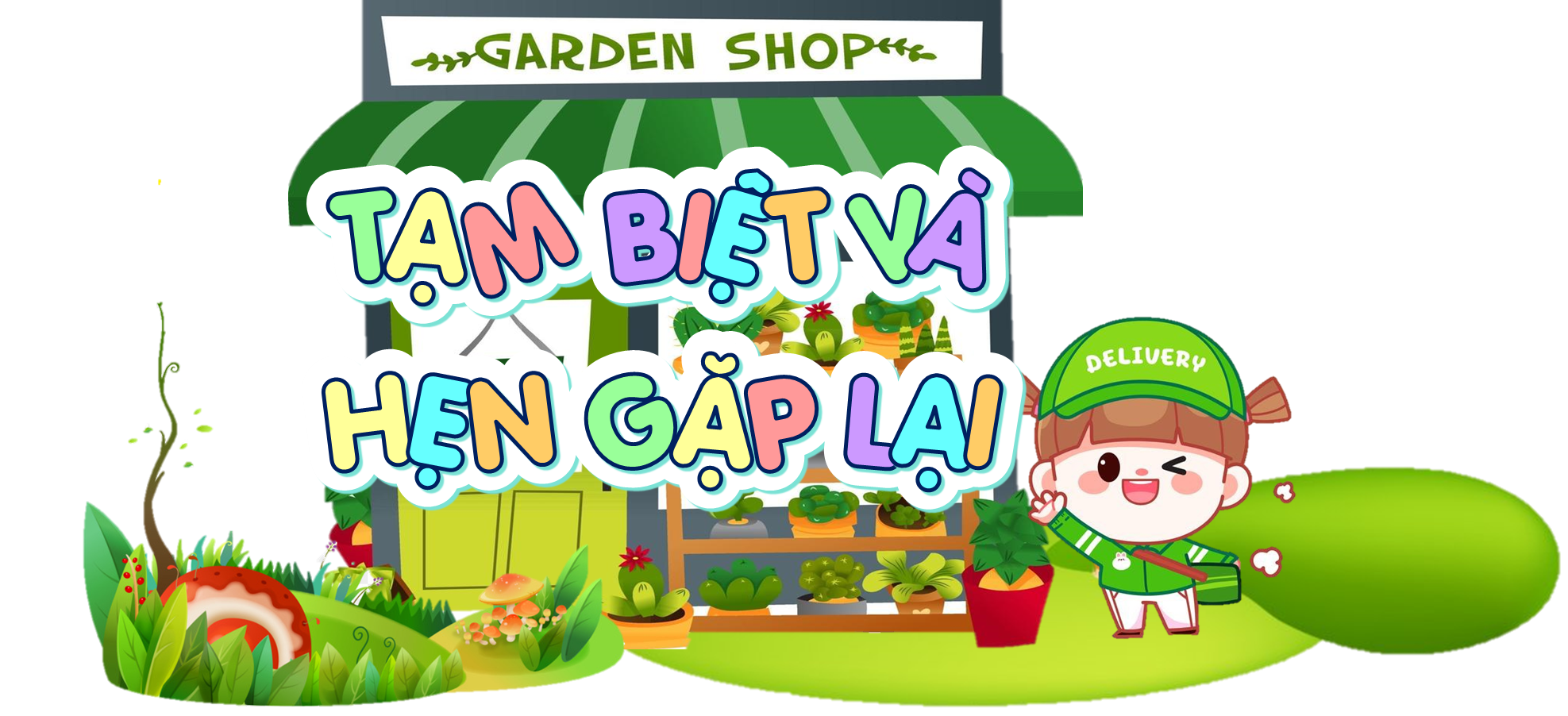